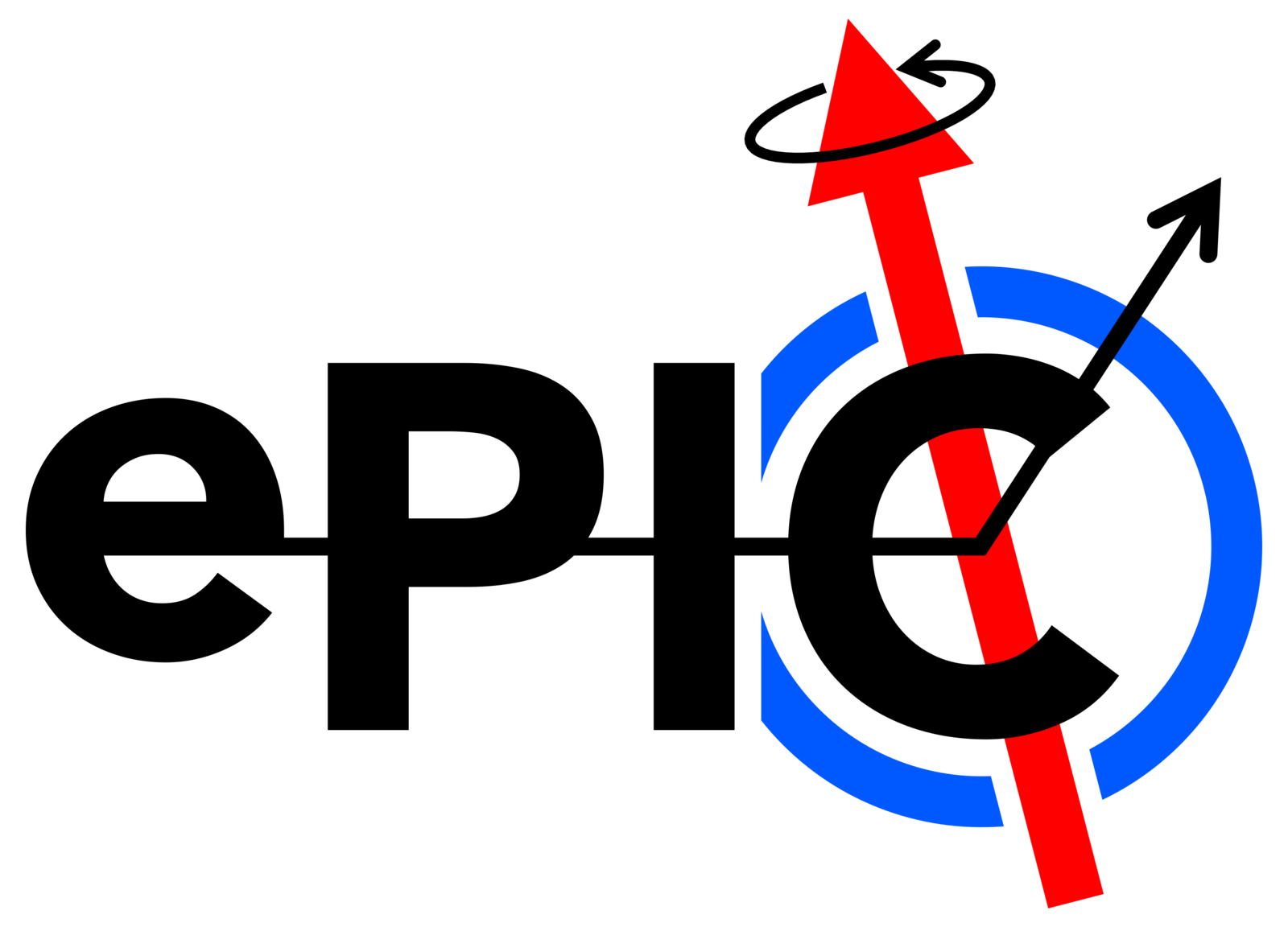 UK
Using CAD in Detector Simulations
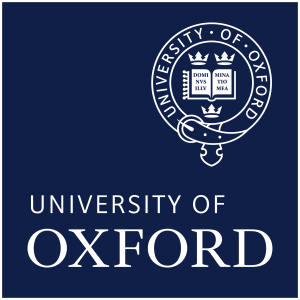 Dr. Sam Henry, University of Oxford
Tuna Tasali, University of Oxford
Importing CAD Designs
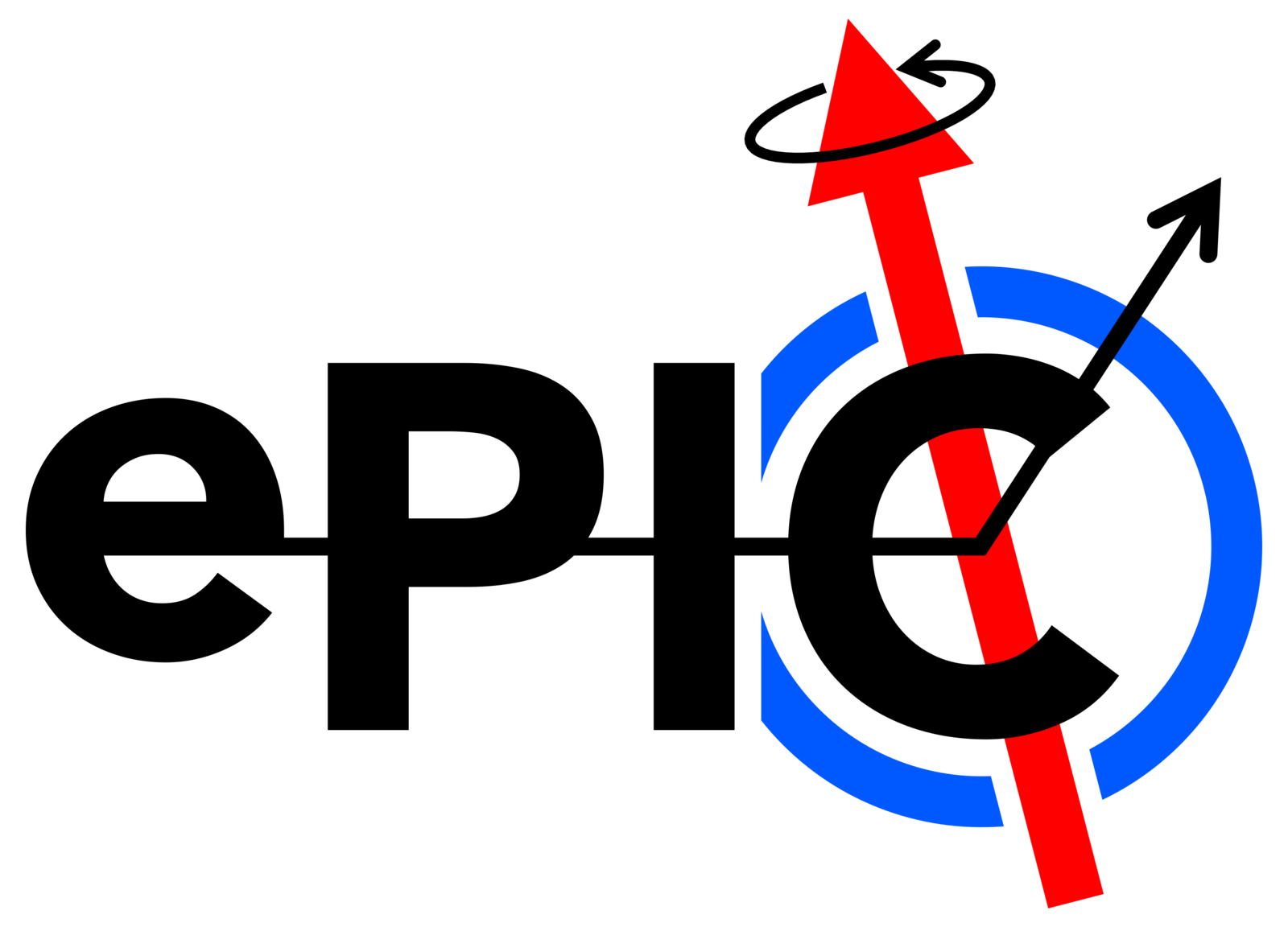 Conversion Everything Is Automated!Except…
UK
Conversion Script
.STL (mesh)
.gdml (mesh)
sensitive=«true»
Set automatically by the .gdml file name.
FreeCAD API
.gdml (mesh)
.STL (mesh)
.STEP
.FCStd
silicon_barrel.xml
.STL (mesh)
.gdml (mesh)
Sensitive volume handled differently by
Open and save in FreeCAD
(Will be fully automatd in the future.)
Define dictionary/YAML to map each stl file to a physical material
.STL (mesh)
.gdml (mesh)
.xml File generated from GDML files automatically
BarrelTrackerOuter_geo_standardized.cpp
Compact: silicon_barrel.xml
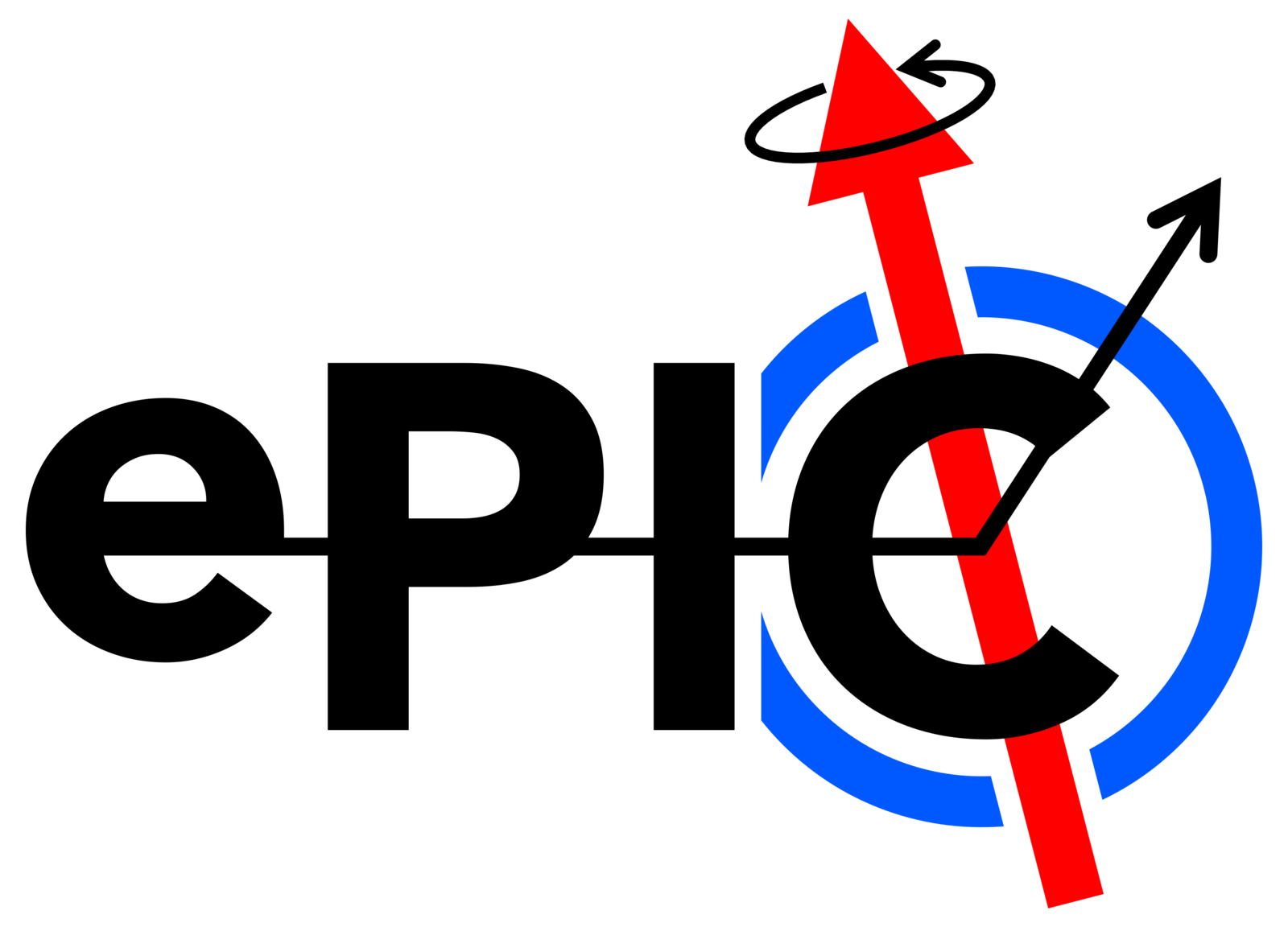 UK
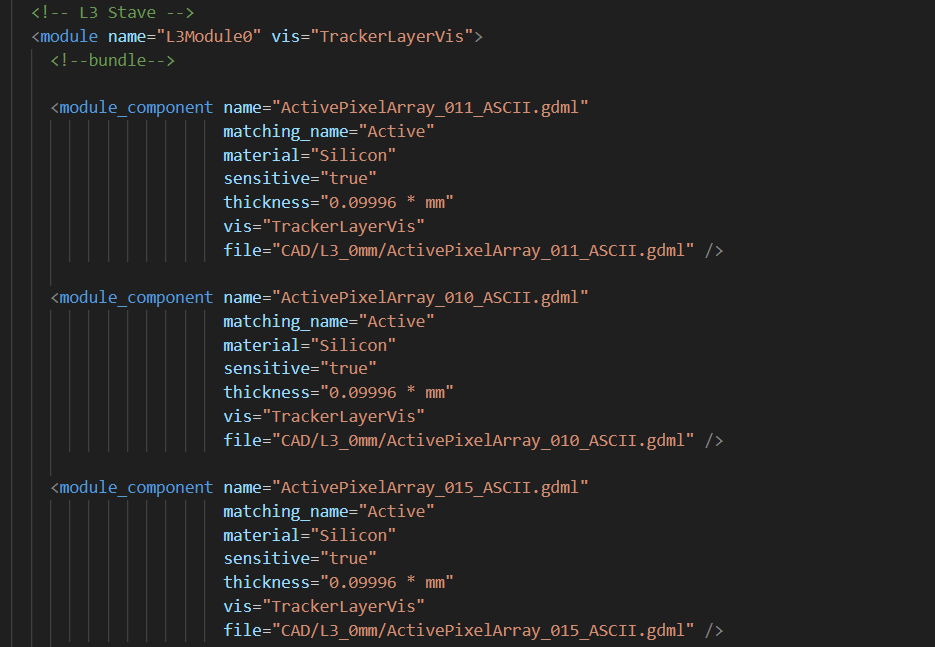 <detector/>
<module #n/>
<module_component file=PATH_TO_GDML_File/>
<layer #n/>
Where binning and placement paremeters belong
Max number of <module_component/> per <module/> determined in the python script generating the .xml file.
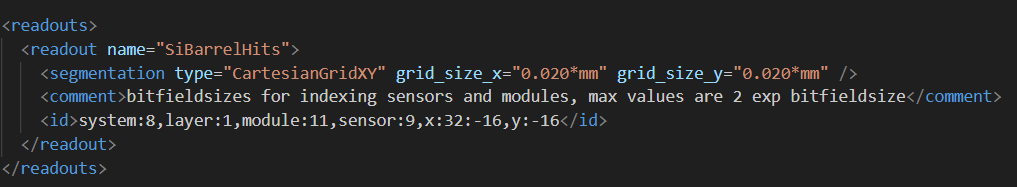 Compact: silicon_barrel.xml
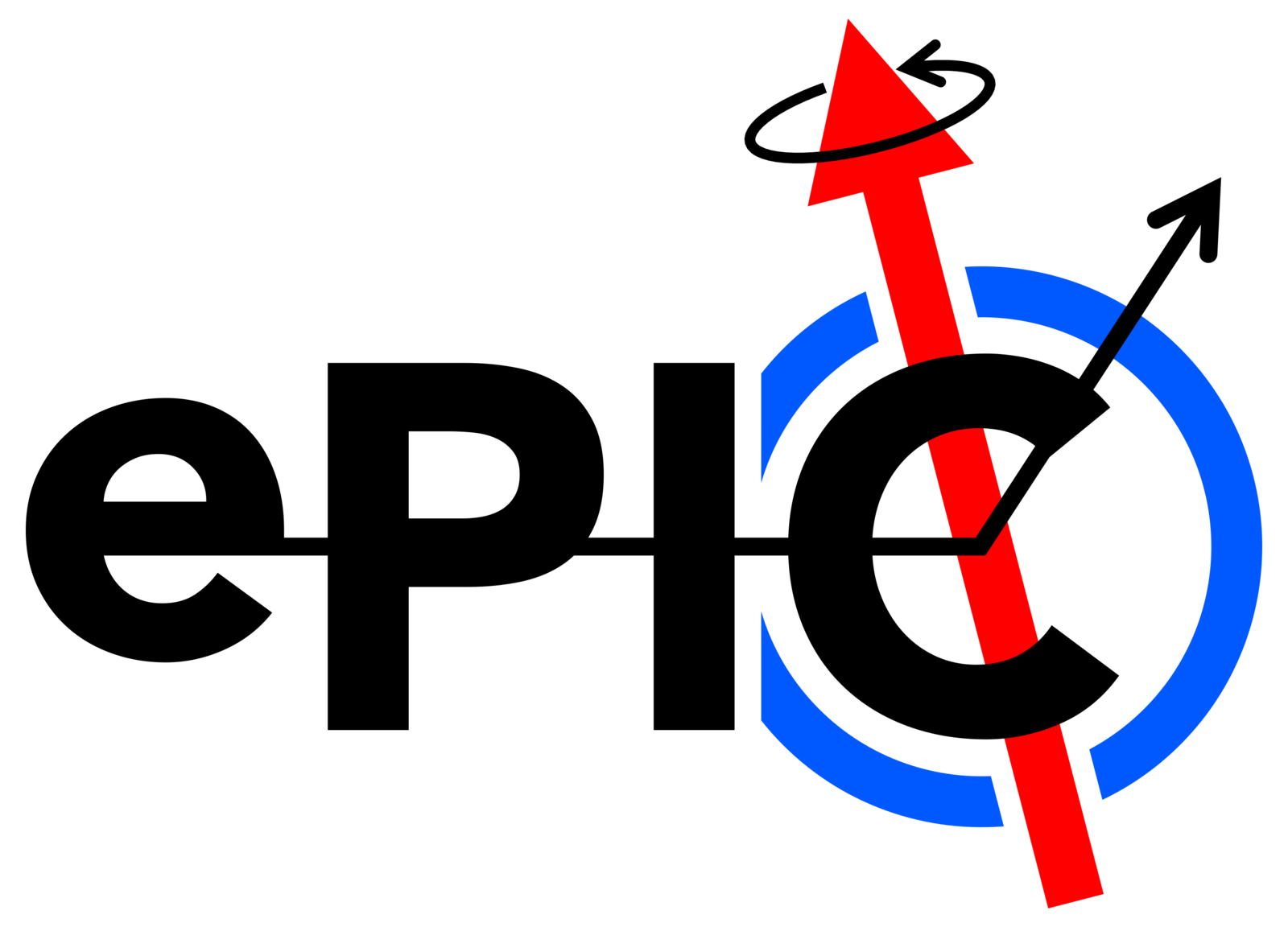 UK
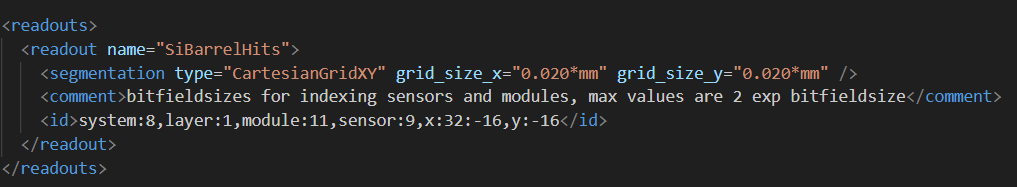 Max. 2^9 senstive components (= total number of extruded facets in sensitive <module_component>s) per <module>
2^11 <module> allowed on the entire barrel
Sensitive Components
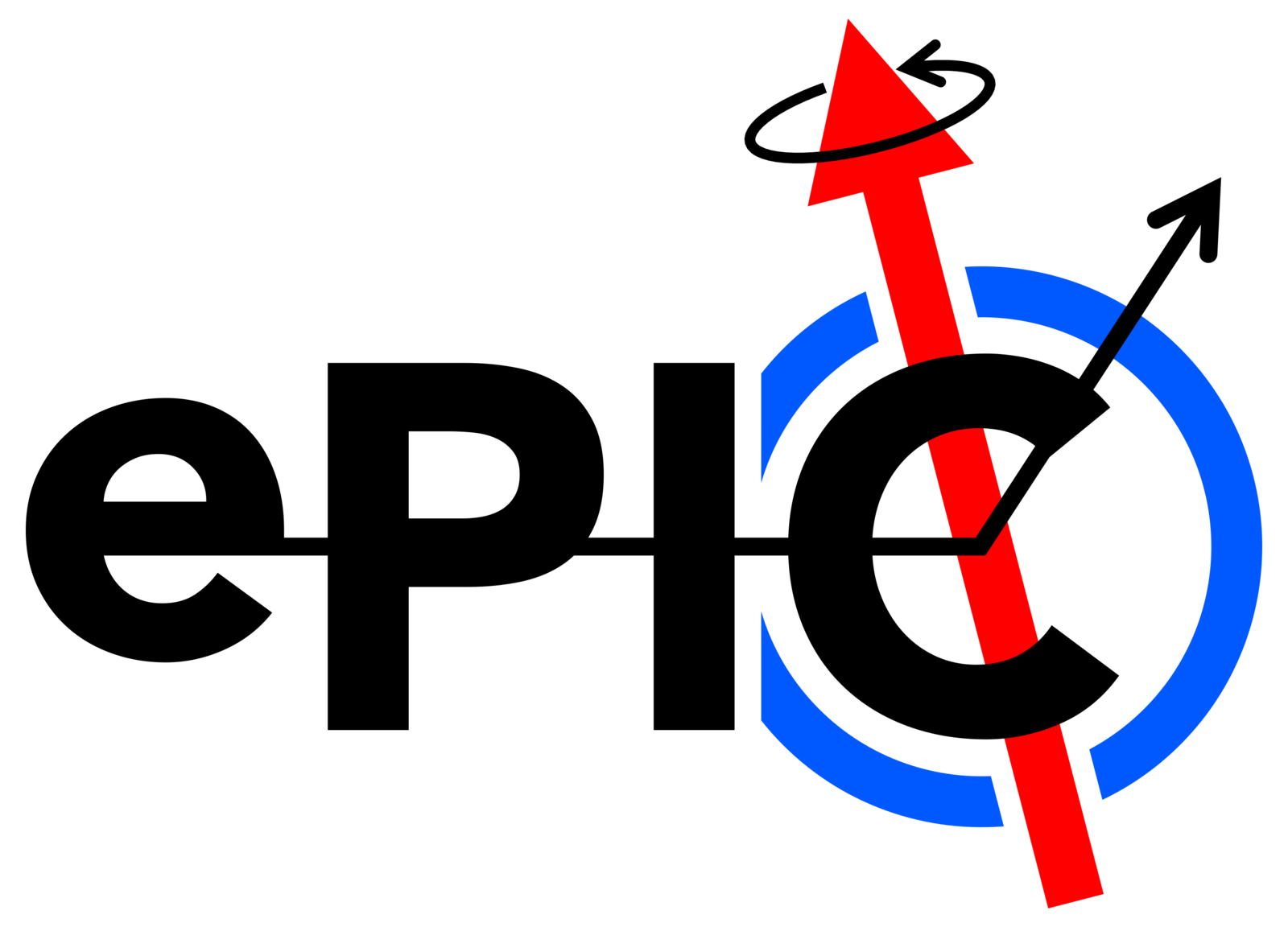 UK
Instead of importing a mesh as dd4hep::TessellatedSolid
Extrude appropiate faces of the mesh to construct a curved sensitive surface
Allows us to attach ACTS surfaces to each mesh for reconstruction?
There is an algorithm to decide which facets to extrude in what direction. See backup slides.
New Method: Everything Is Automated!Except… Dictionary/YAML?
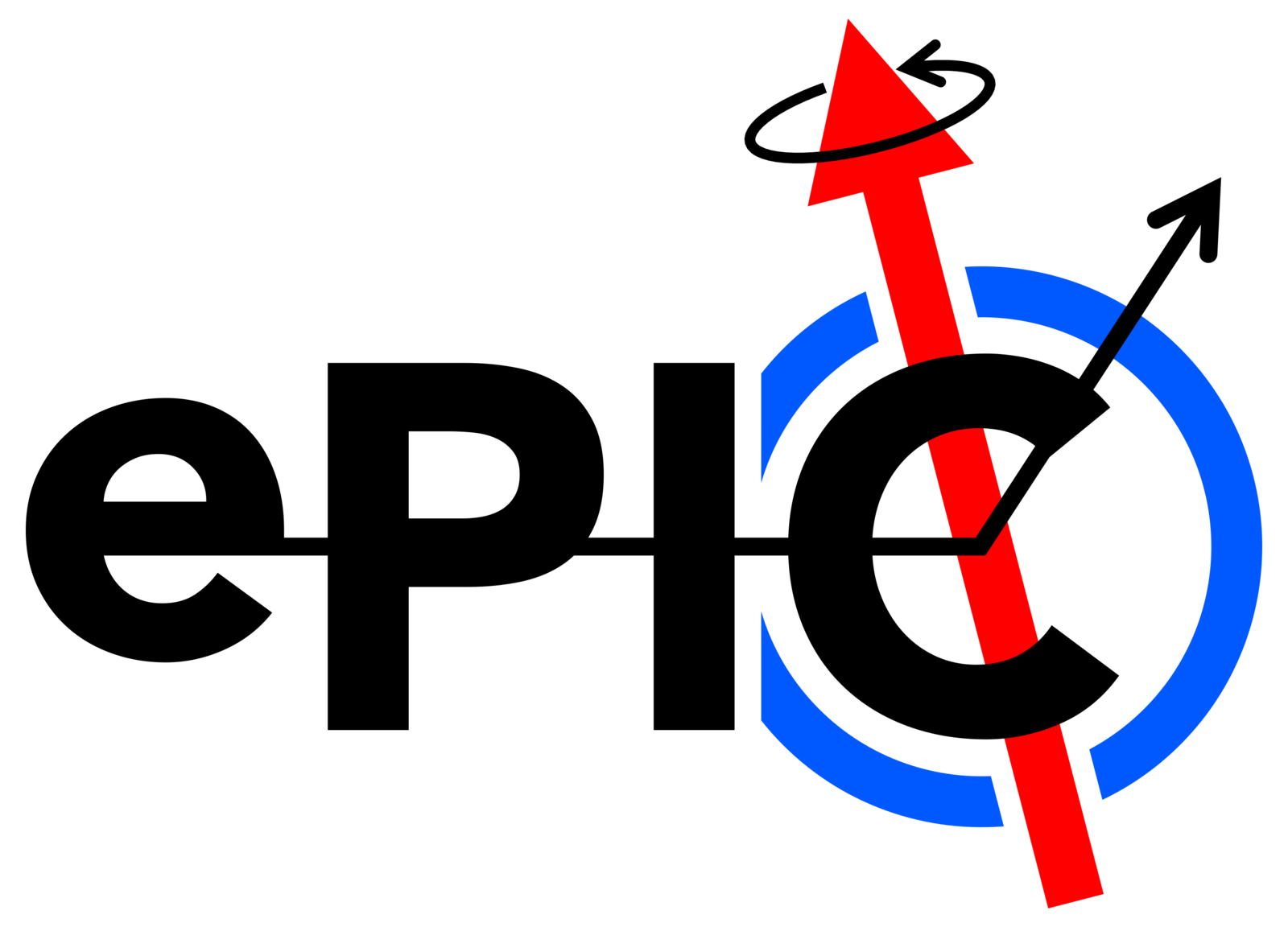 UK
Suppose we have a design like this
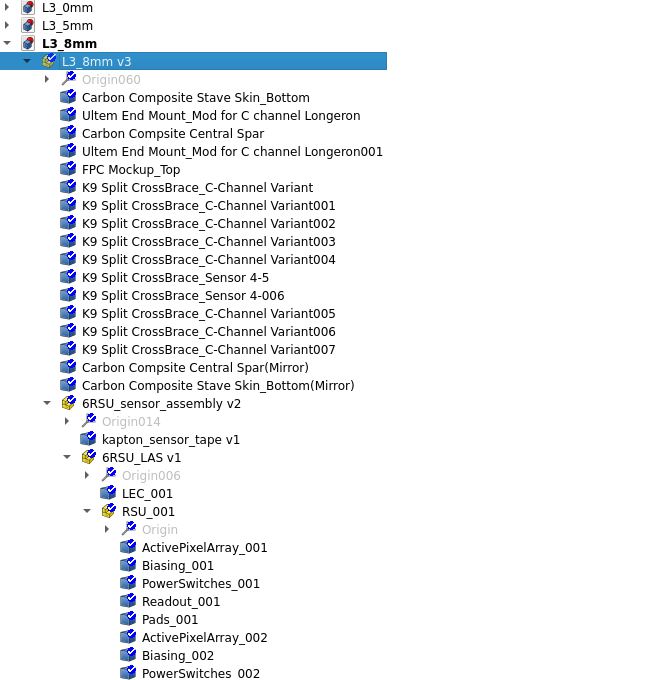 New Method: Everything Is Automated!Except… Dictionary/JSON?
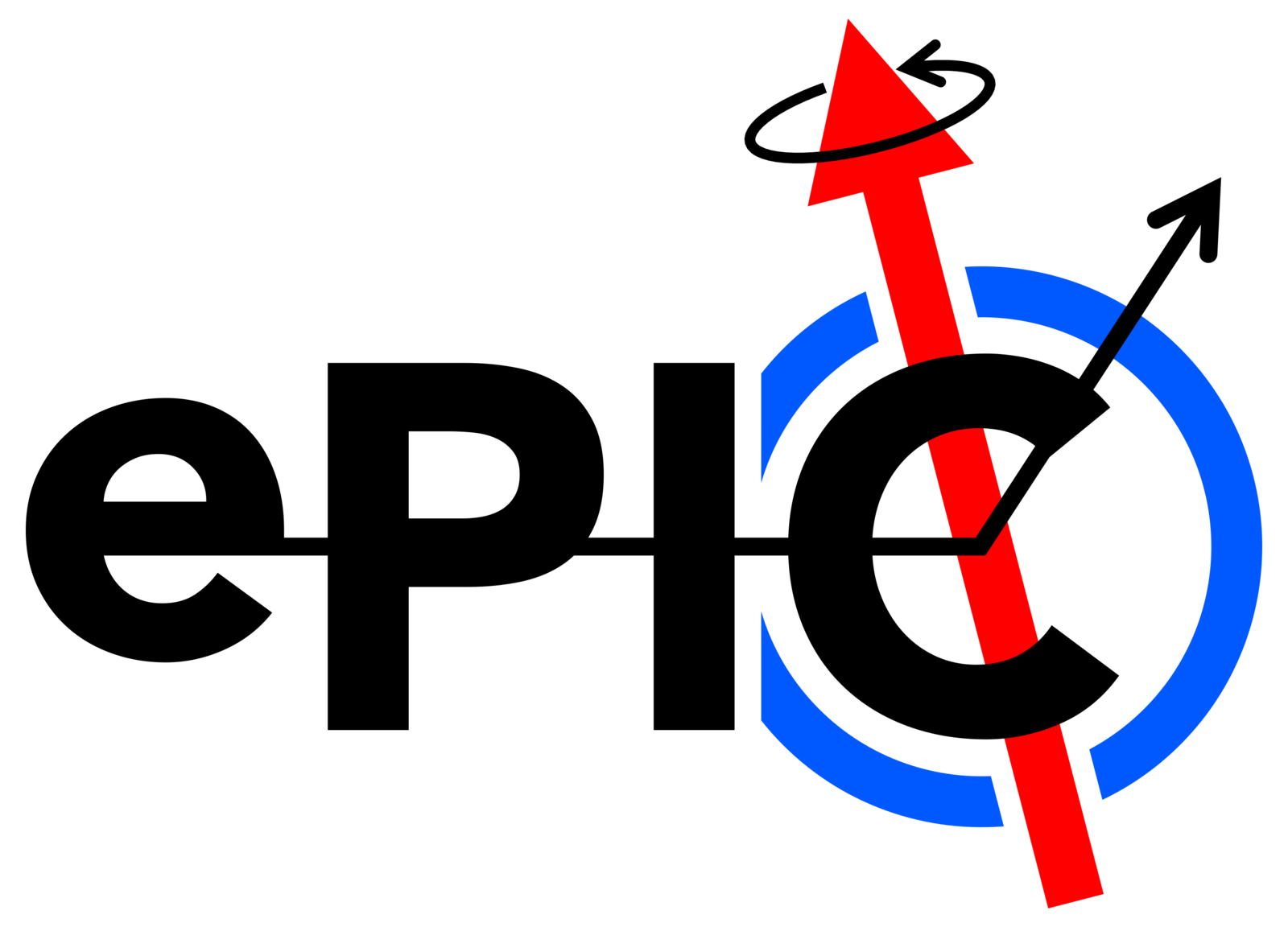 UK
Suppose we have a design like this
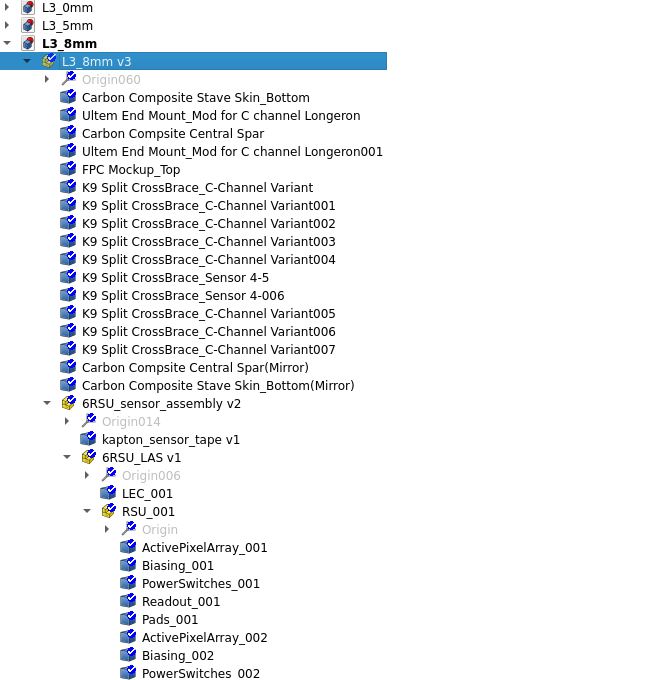 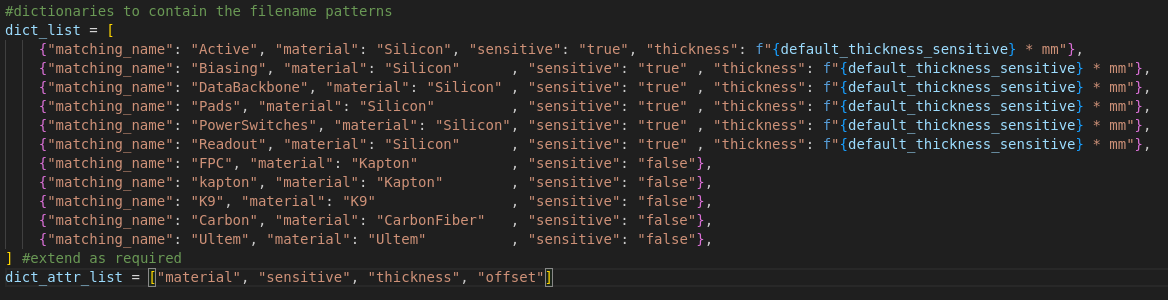 New Method: Everything Is Automated!Except… Dictionary/JSON?
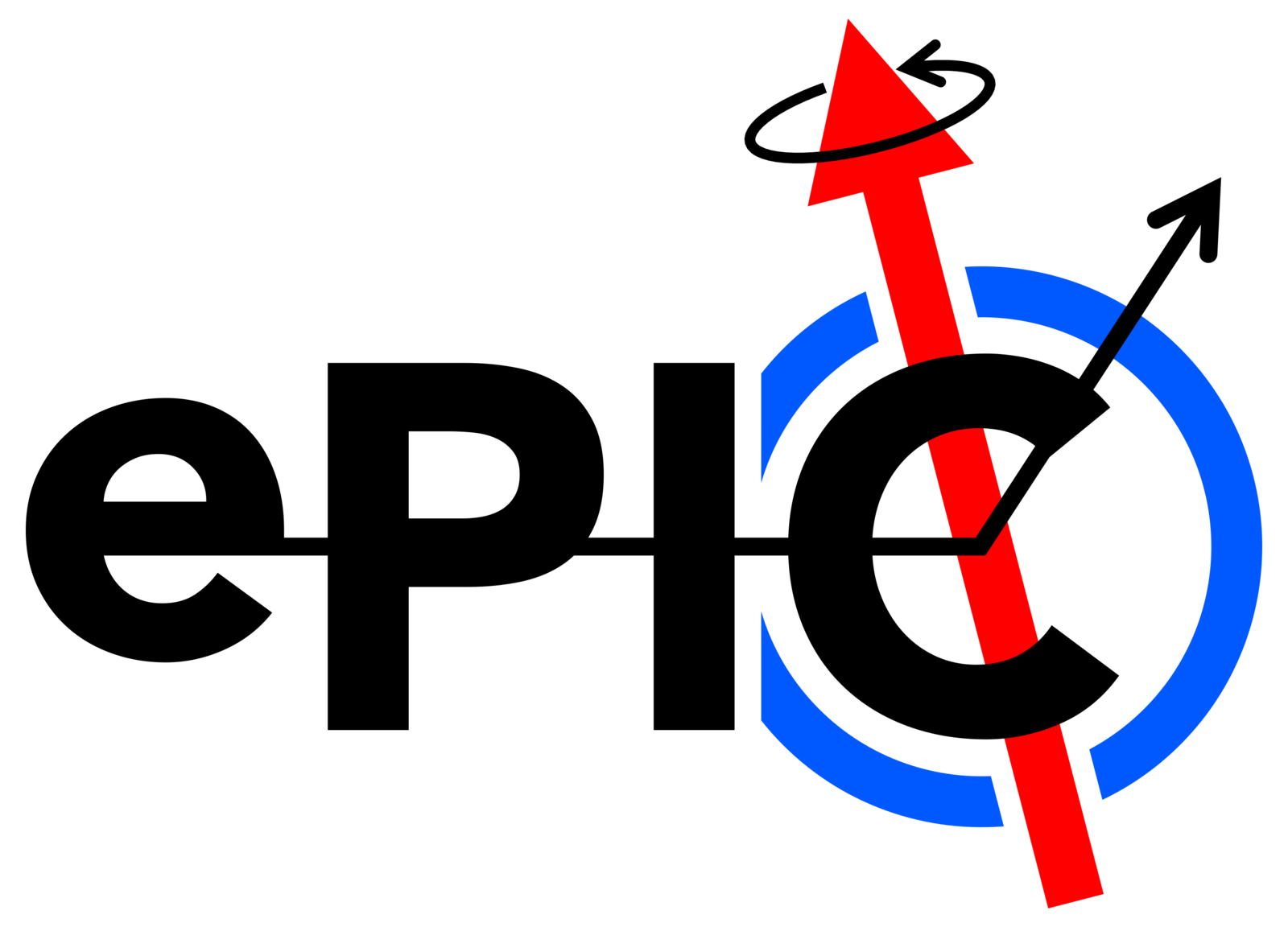 UK
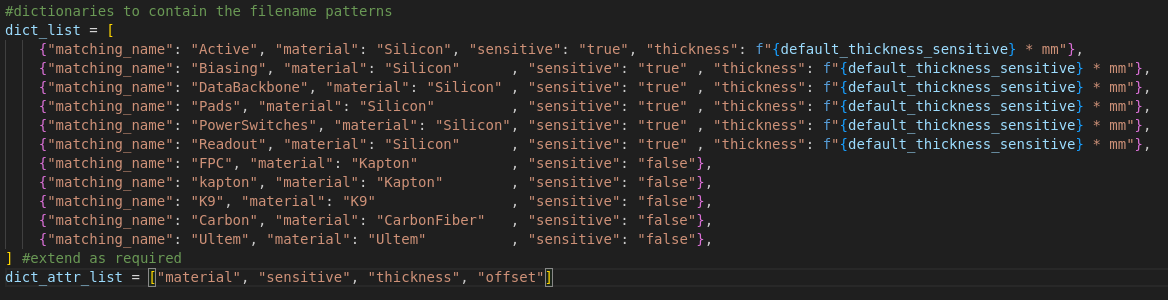 Not the best way to keep the dictionary in the Python script, will move this to a YAML file later…
Applications
Setup
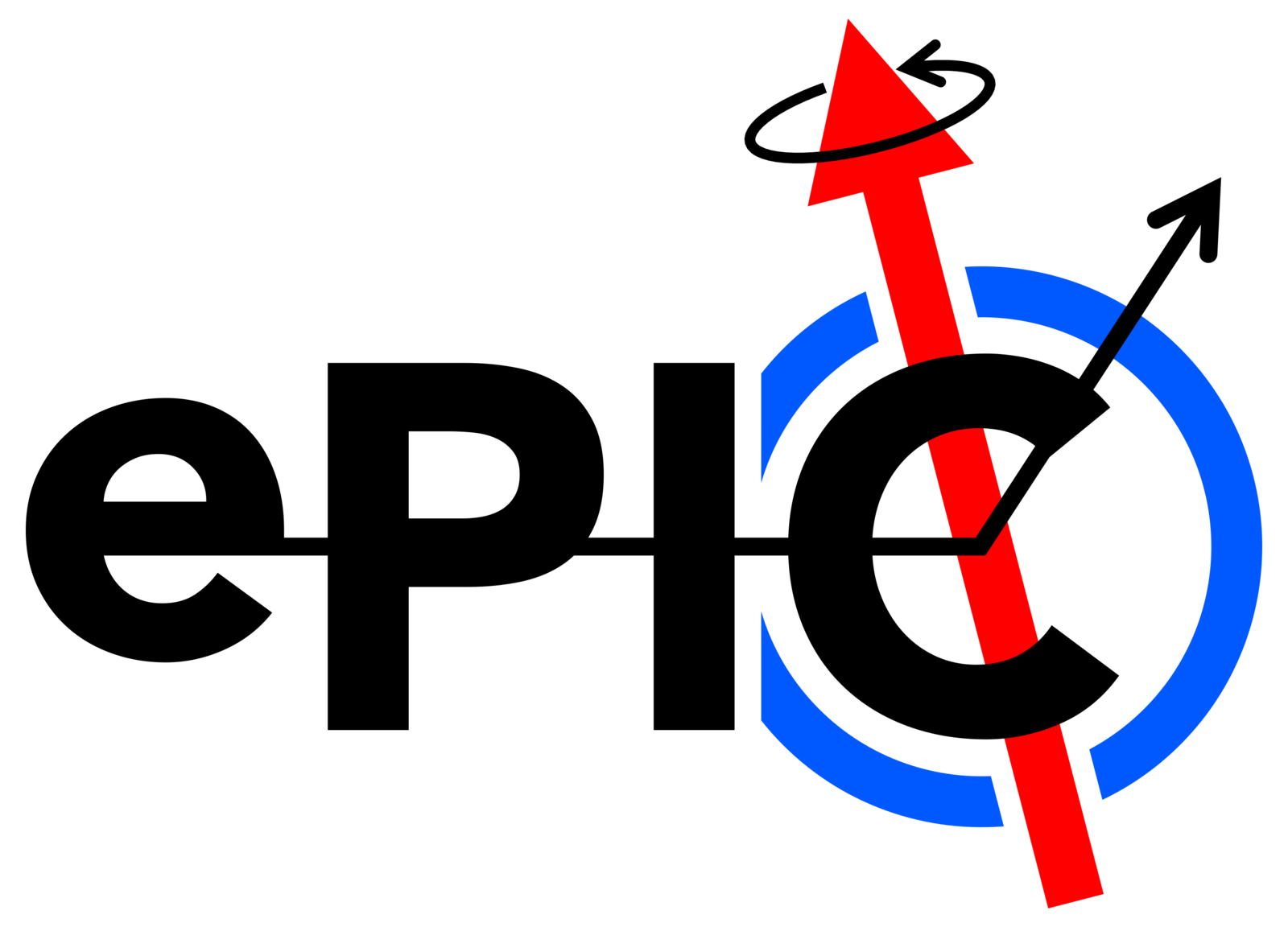 SVT L0 & L1
UK
SVT L2
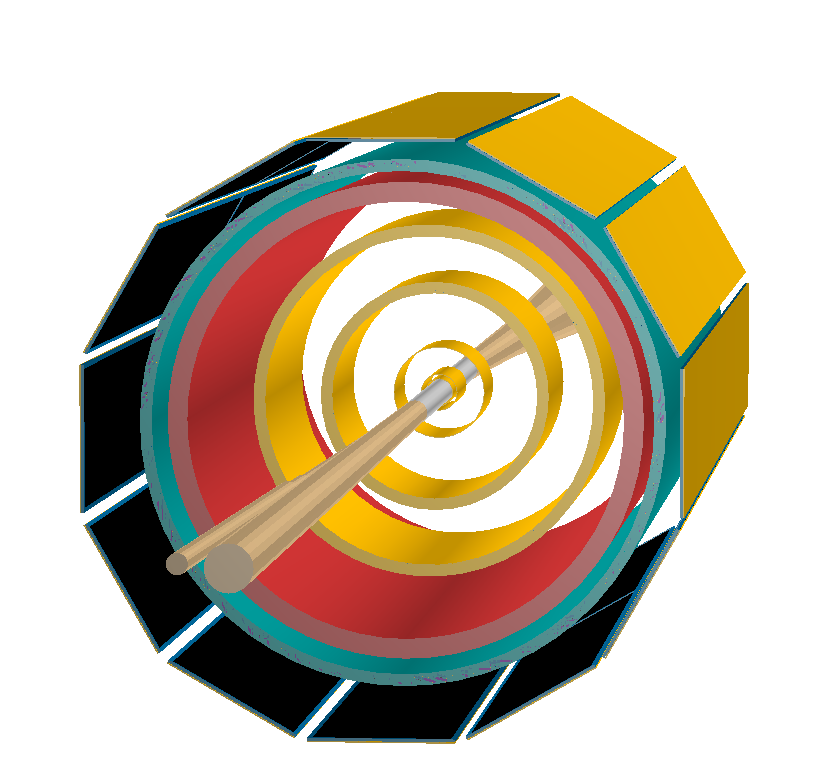 SVT L3
Note that only barrel envelopes are shown (except for MPGD Outer Barrel)
SVT L4
MPGD Inner Barrel
ToF Barrel
MPGD Outer Barrel
Note: The viewer is only able to render ENVELOPES and not the volumes themselves.
Note: Setup includes the same detectors as in Long Li’s (Uni of Birmingham) design (that is, no endcaps)
Beam Pipe
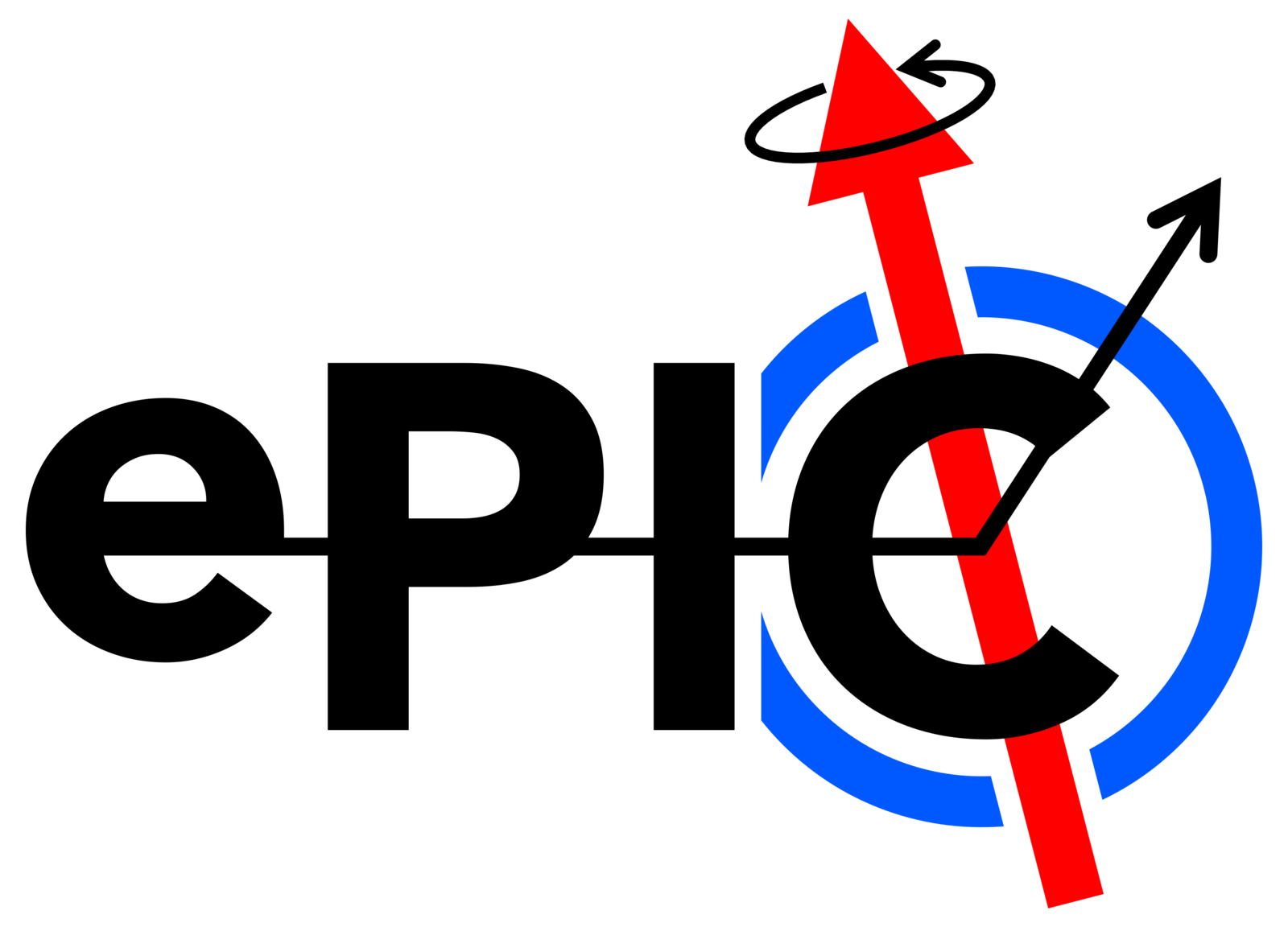 Stave Design: L3
UK
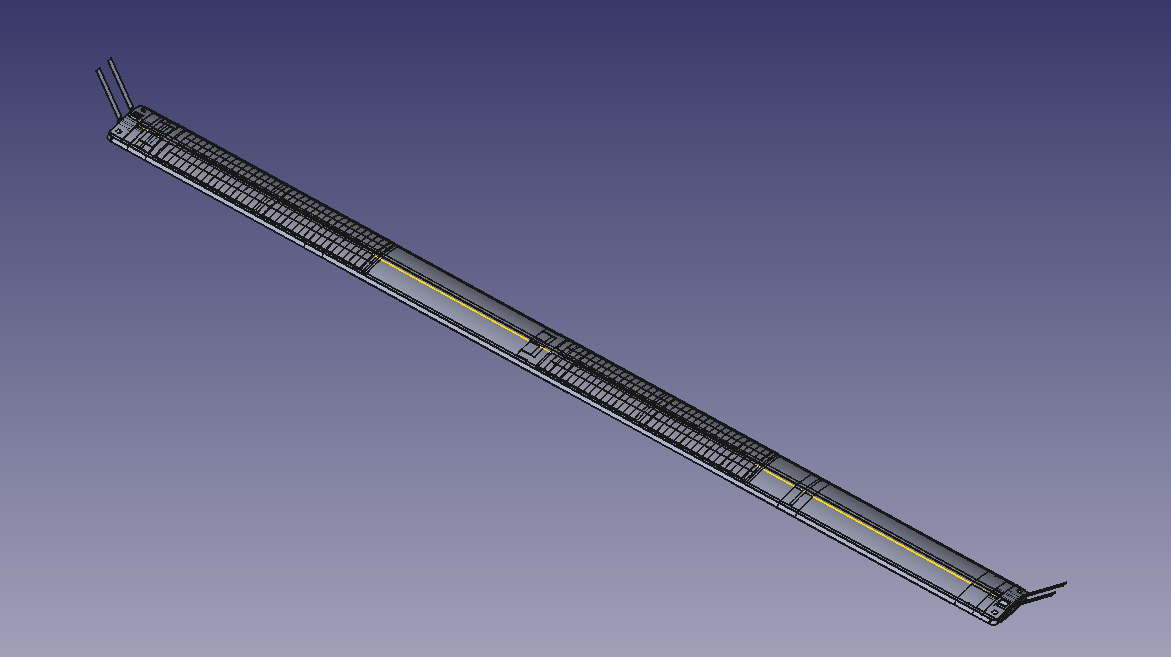 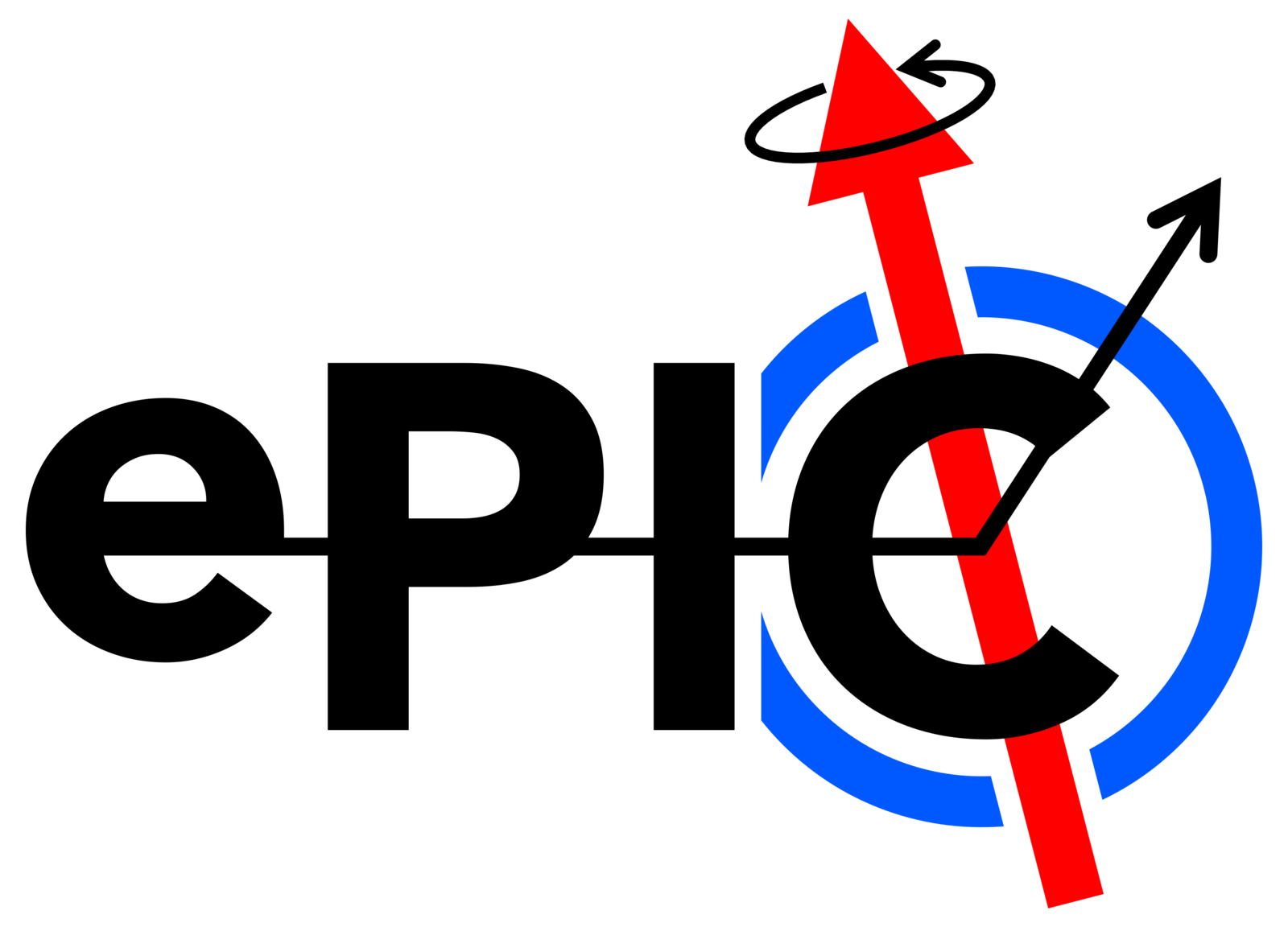 Stave Design: L4
UK
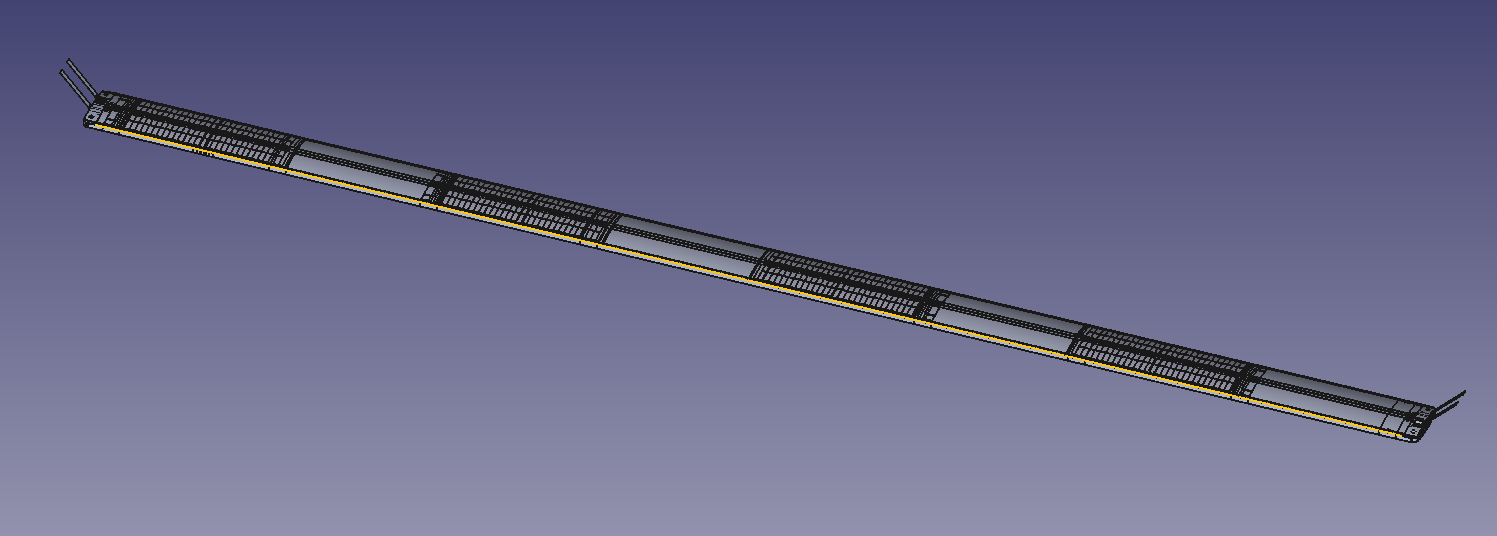 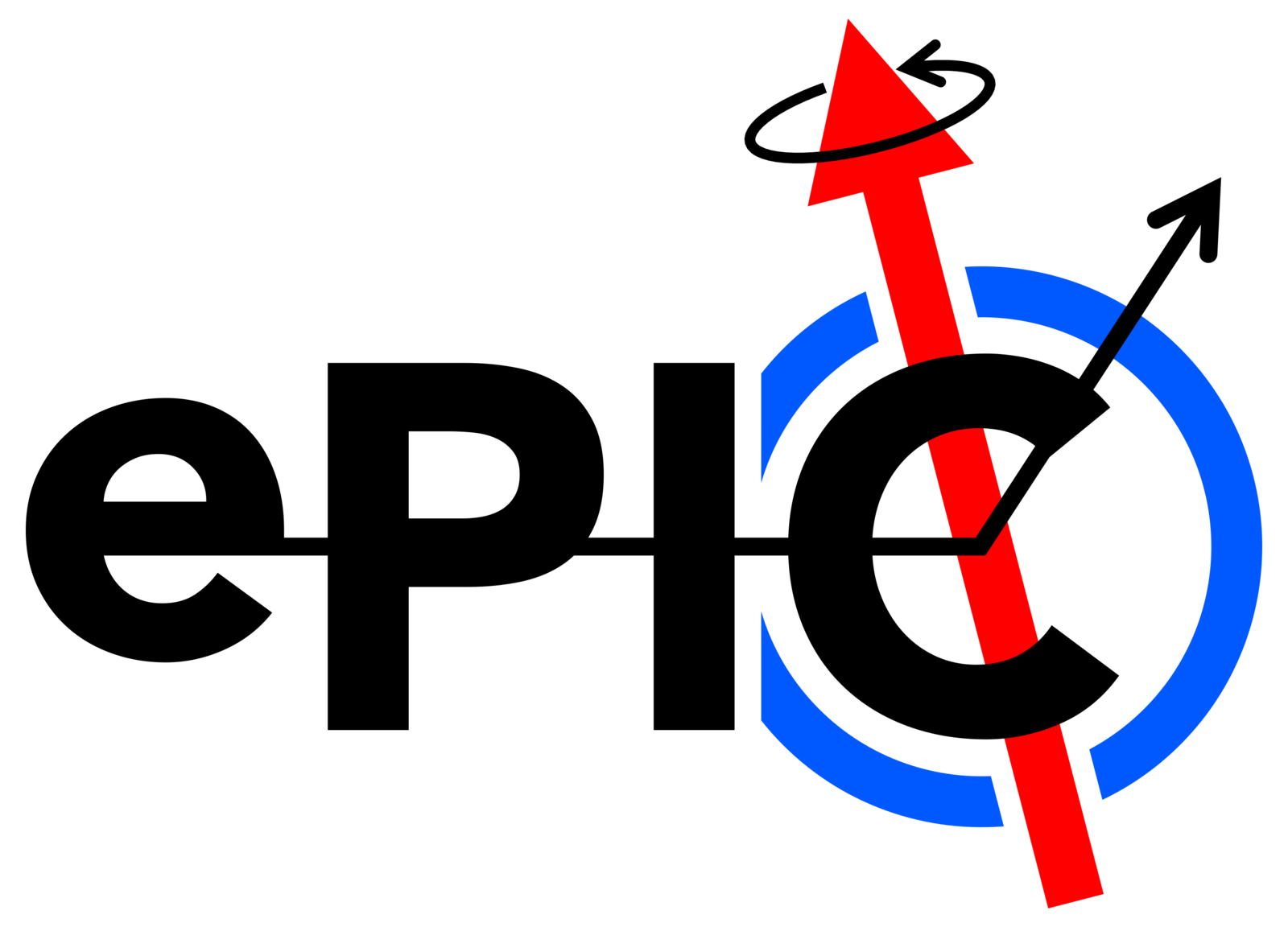 6RSUvs5RSU LAS
UK
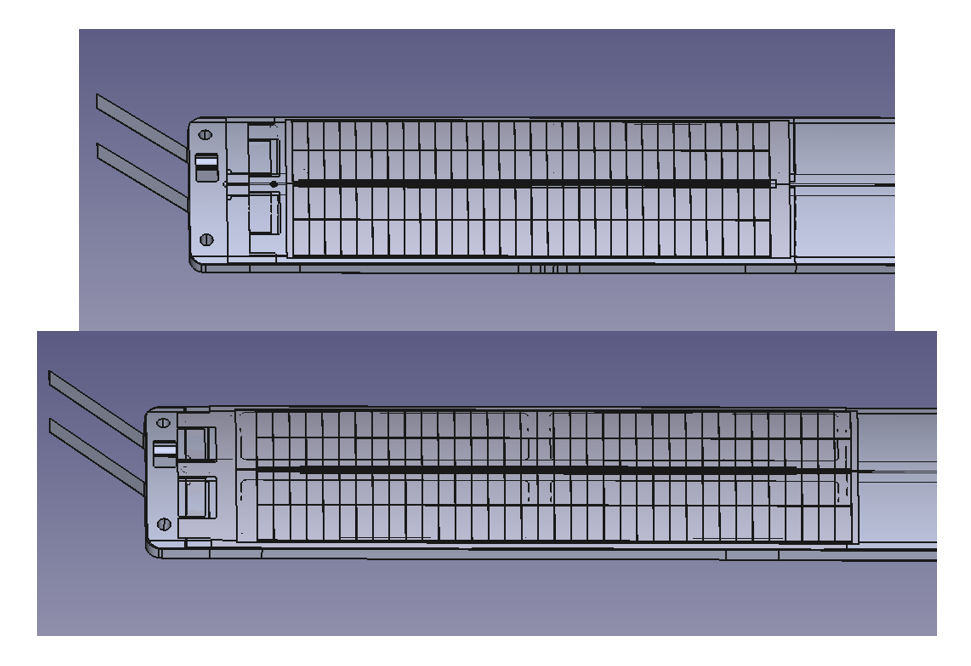 LAS on L4 Stave
LAS on L3 Stave: Longer due to size constraints that is the length of the L3 stave. (optimal overlap)
To veryify correctly imported geometry: Hit Plots (from L3 8mm overlap, p=10GeV/c)
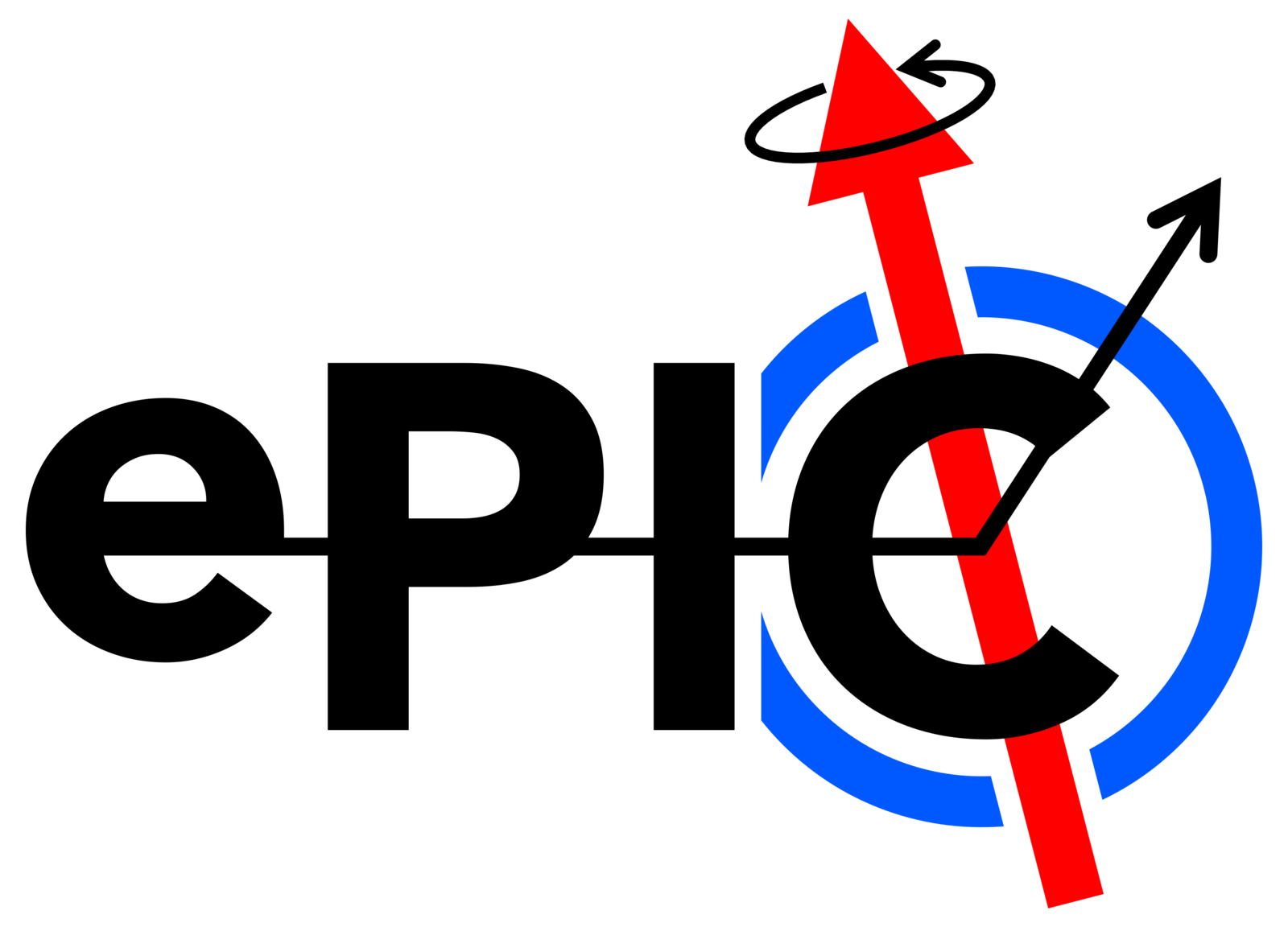 UK
y (mm)
Red: L3 Hits
Blue: L4 Hits
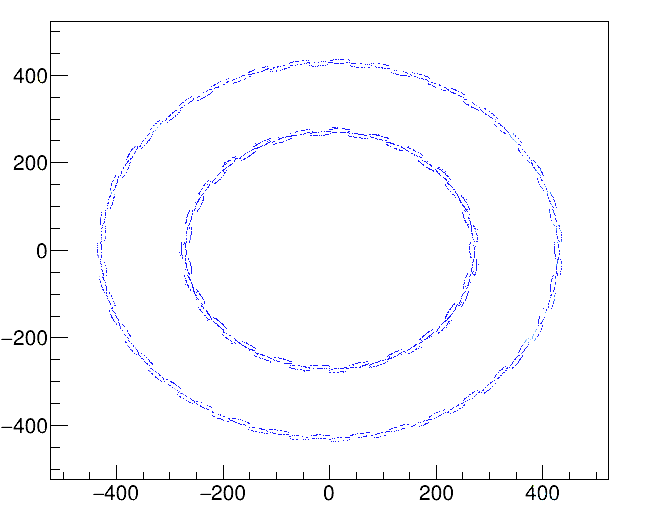 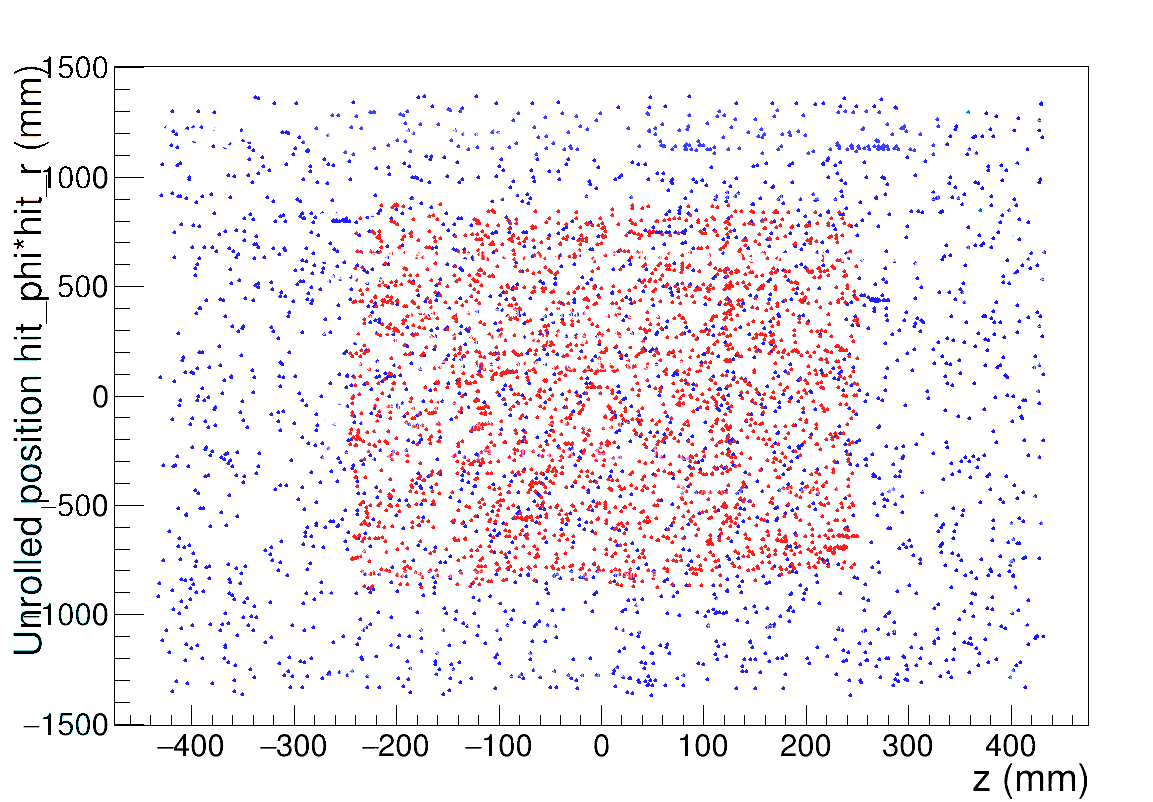 x (mm)
To verify correctly imported geometry: Visualisation
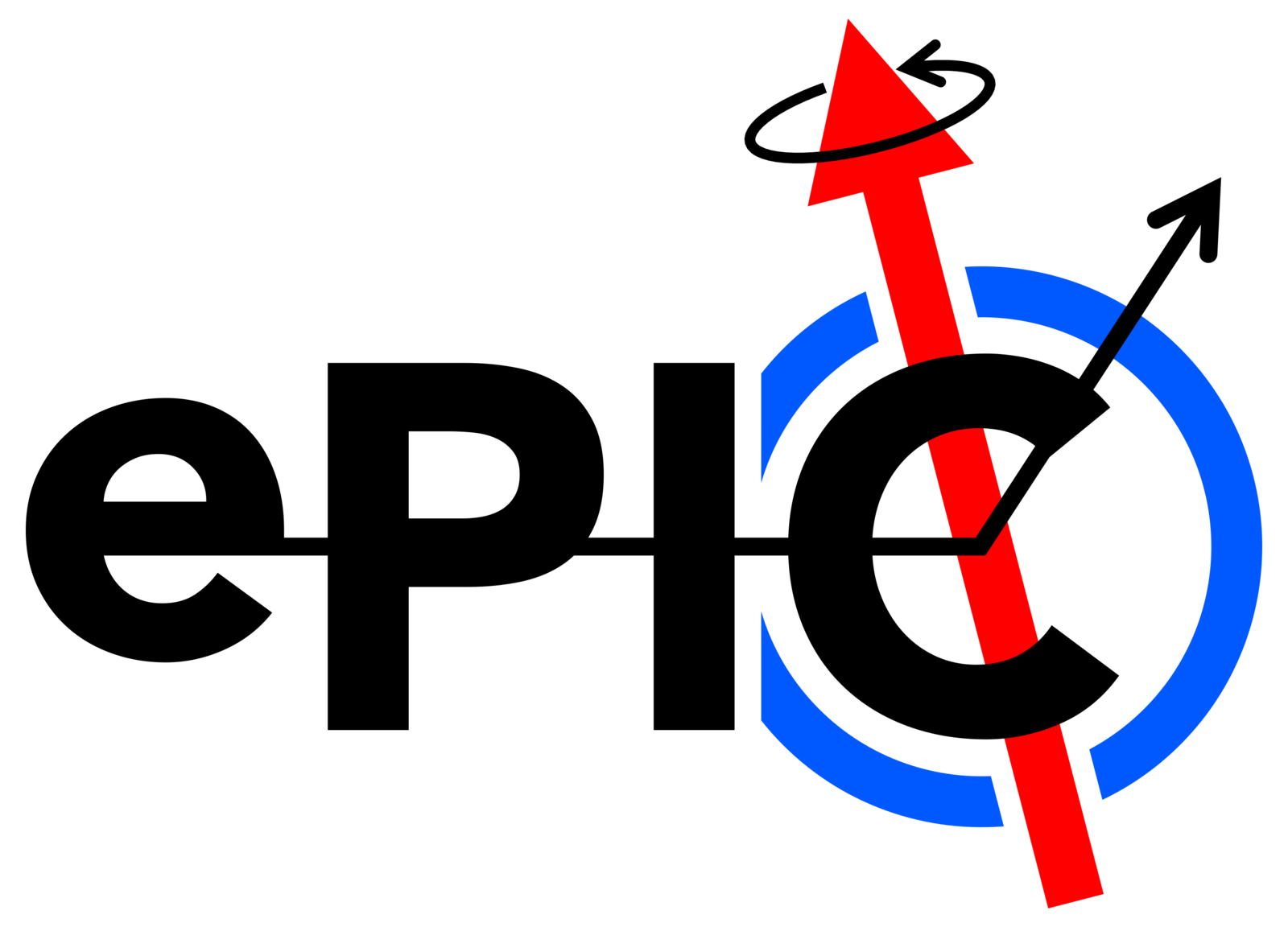 UK
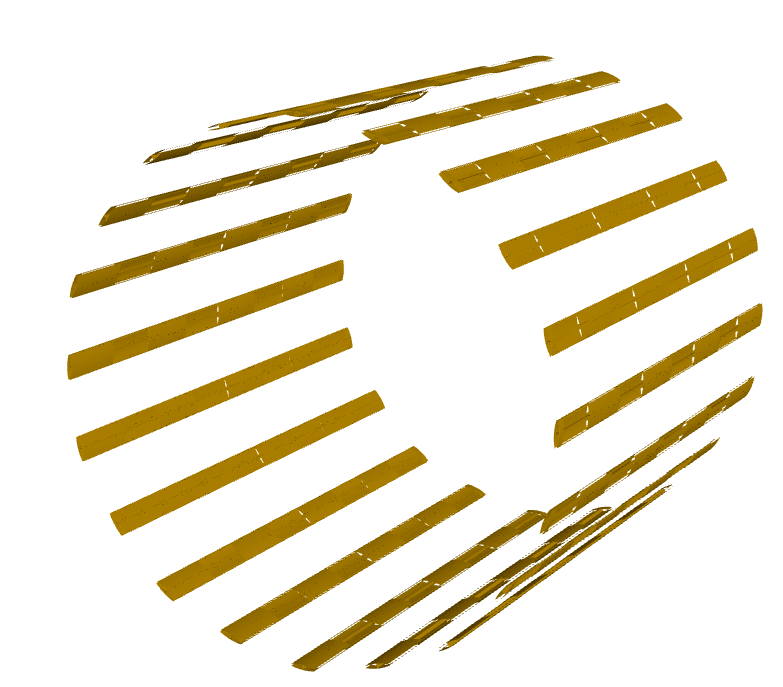 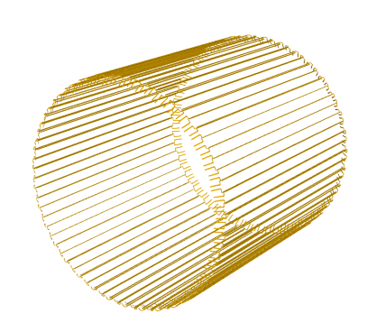 Note: The viewer crashes when trying to render all staves, this rendered only 20 of them with the carbon fiber supports only
The best the viewer could do to model a barrel (Only FPC cables rendered, at least shows that we have the correct barrel structure)
To verify correctly imported geometry: materialScan
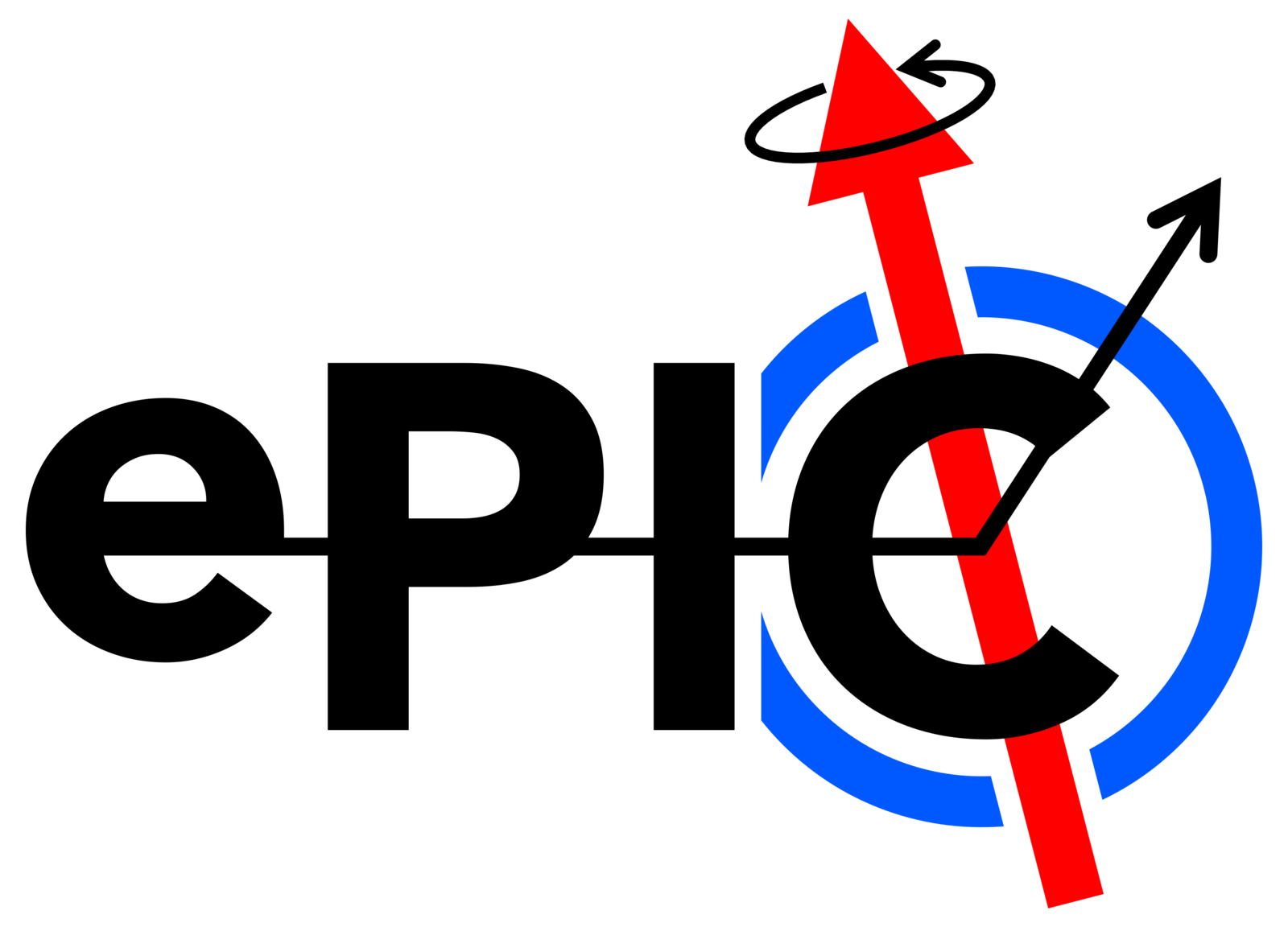 UK
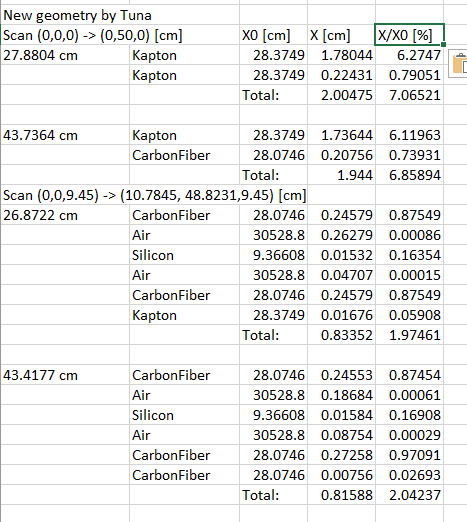 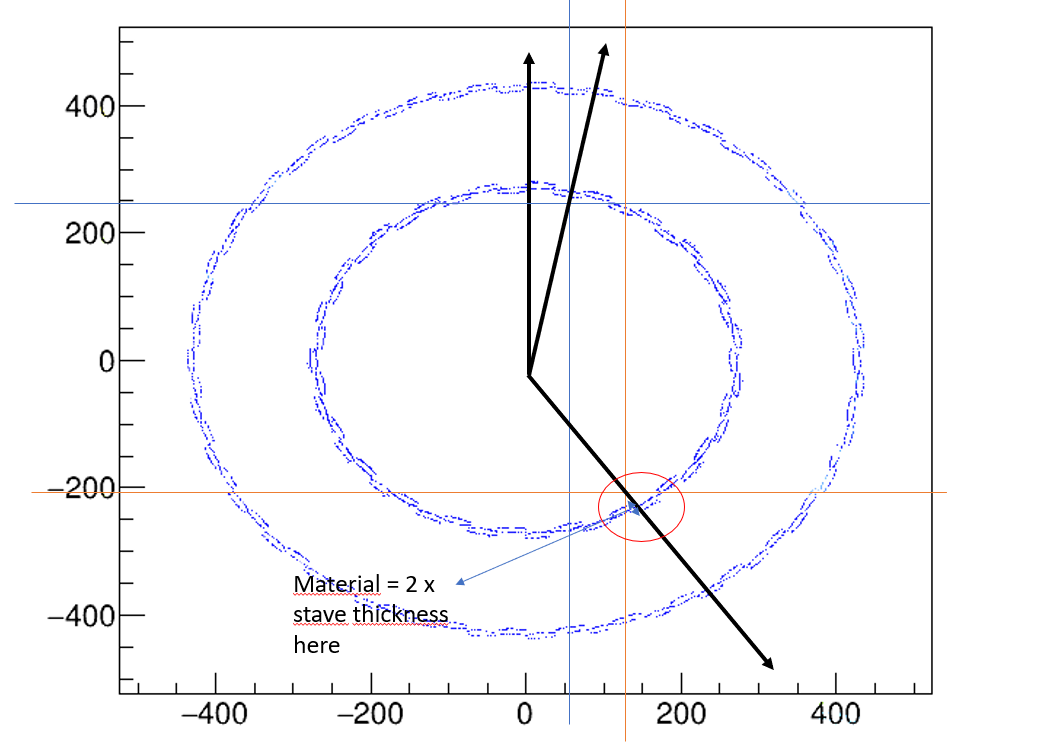 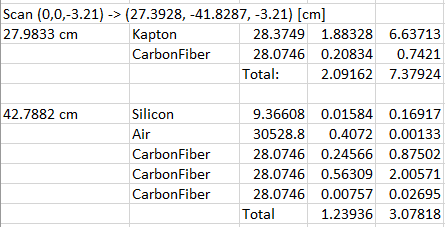 Something might be wrong here, too high of a material budget…
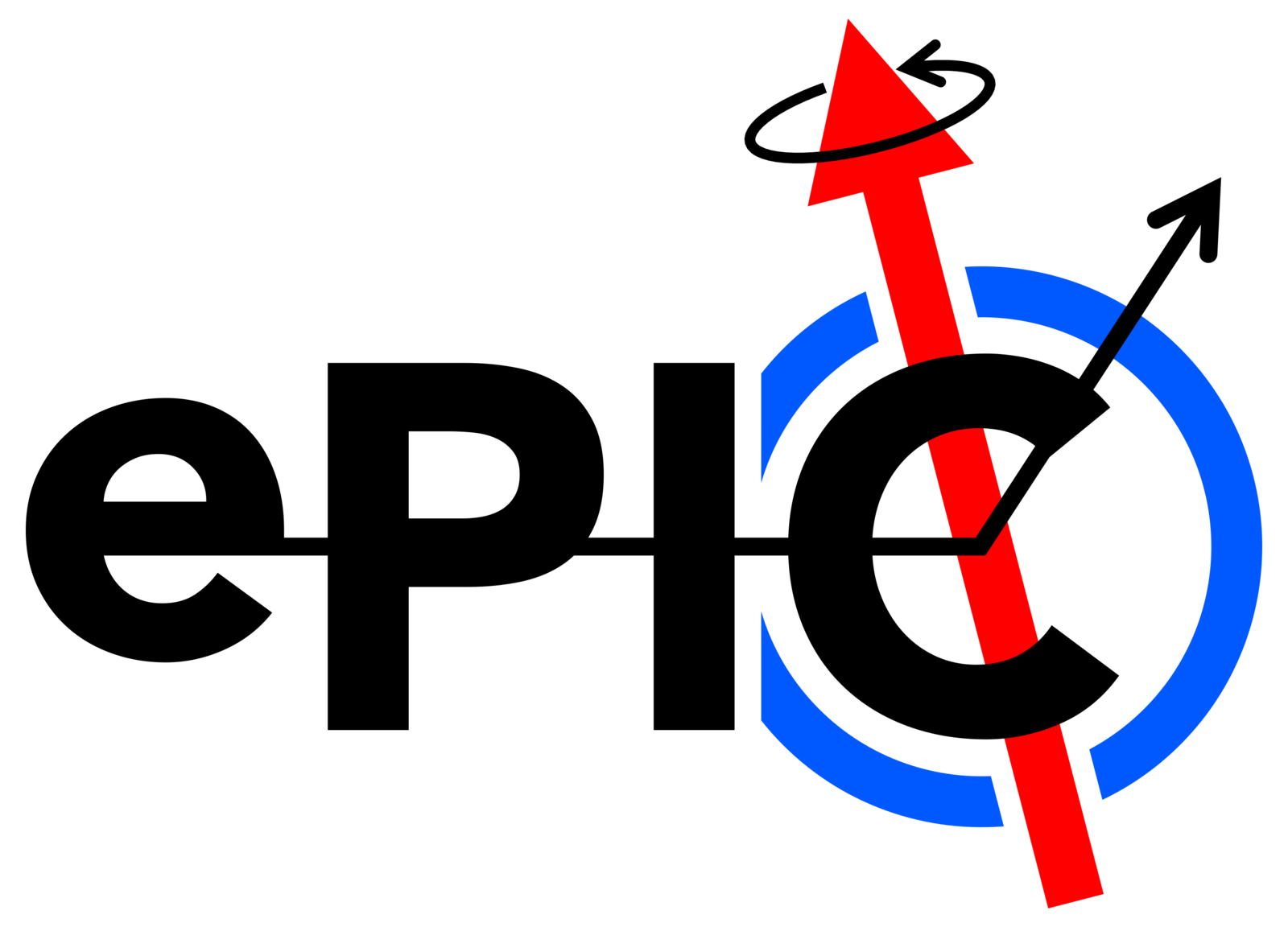 Overlap Study (in L3 only):
UK
Overlap (in this case 8mm)
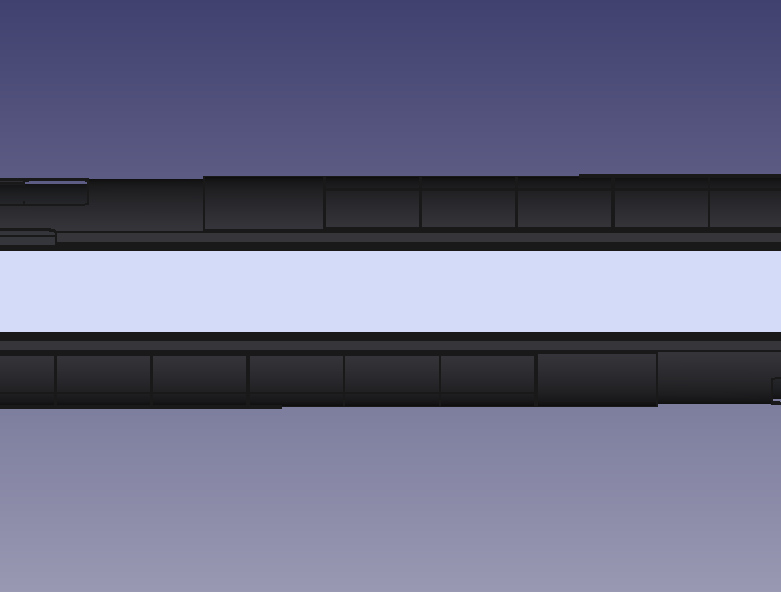 Inactive Silicon
Side view of the L3 Stave.
Inactive Silicon
Overlap Study (in L3 only): deltap/p
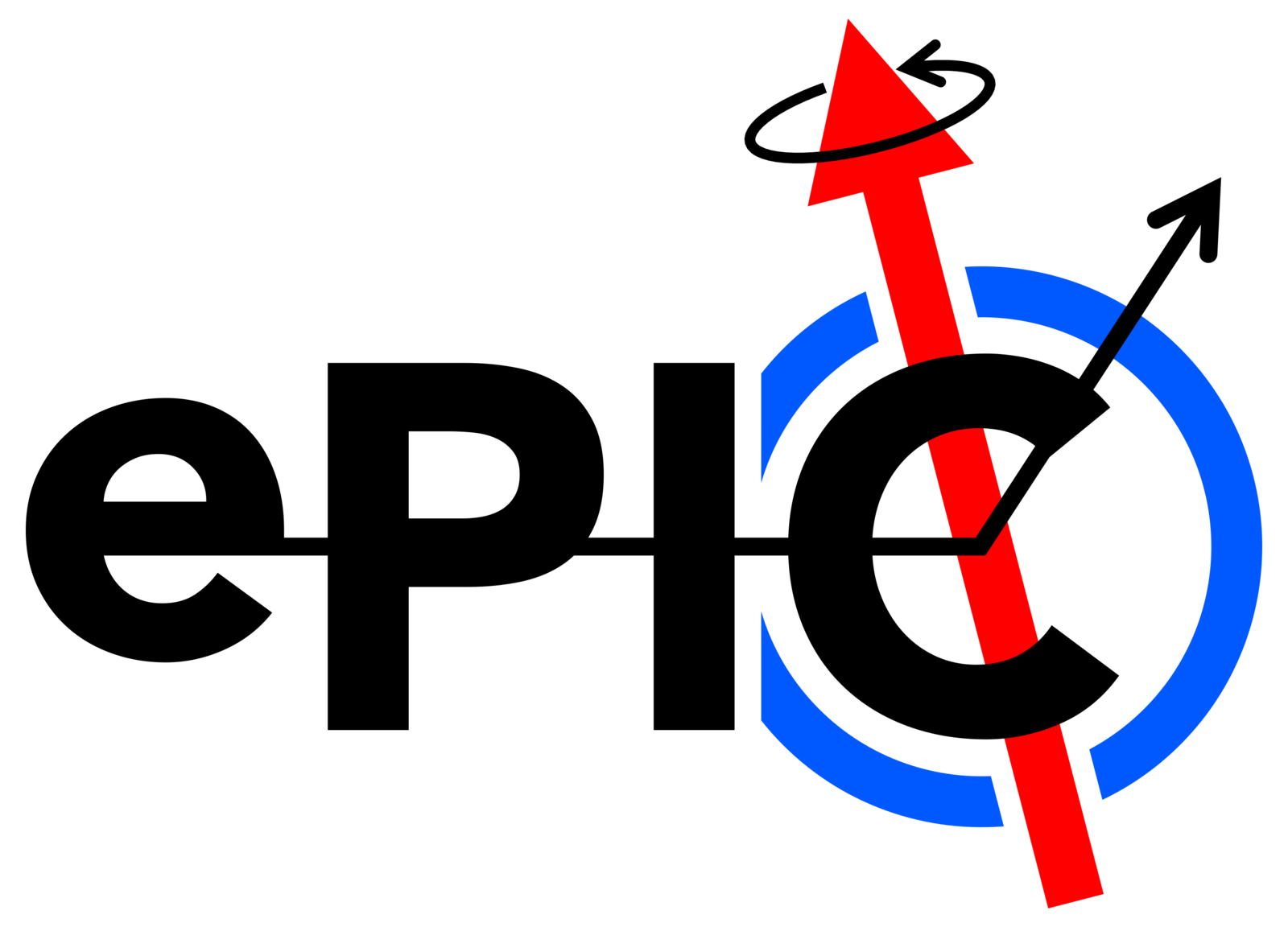 UK
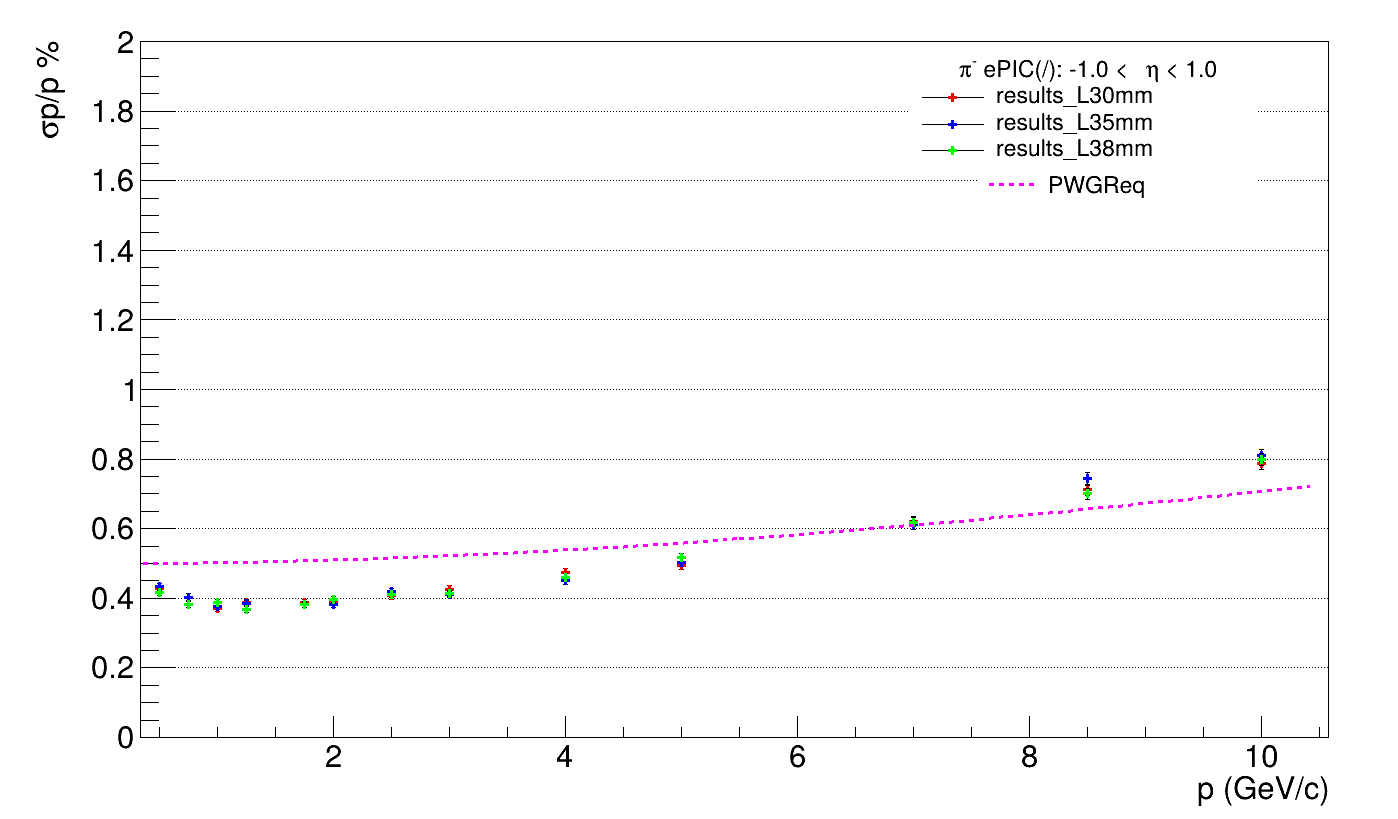 L3_0mm Overlap
L3_5mm Overlap
L3_8mm Overlap
Pion momentum:
0.5-10GeV/c
Overlap Study (in L3 only): dca_z
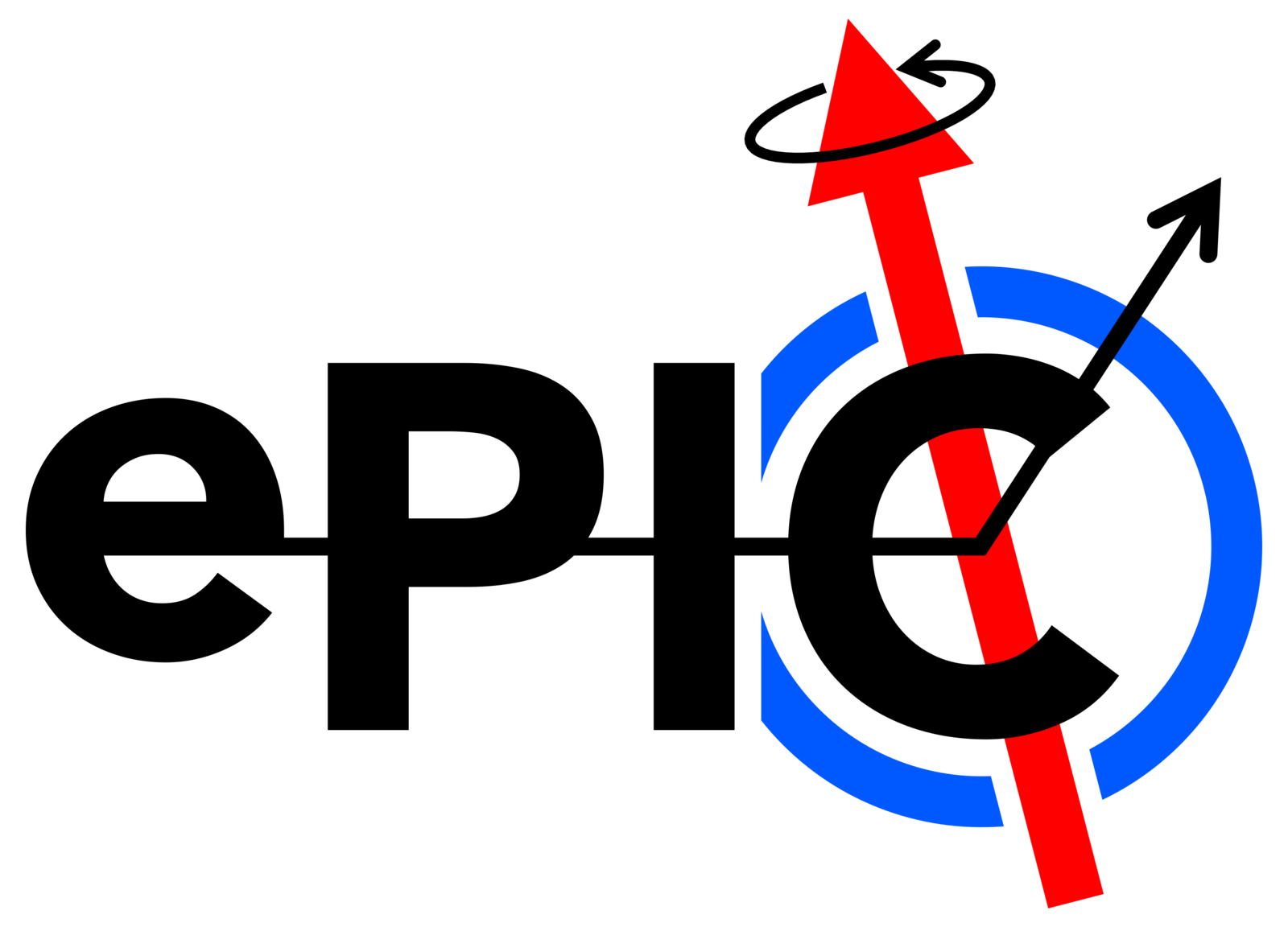 UK
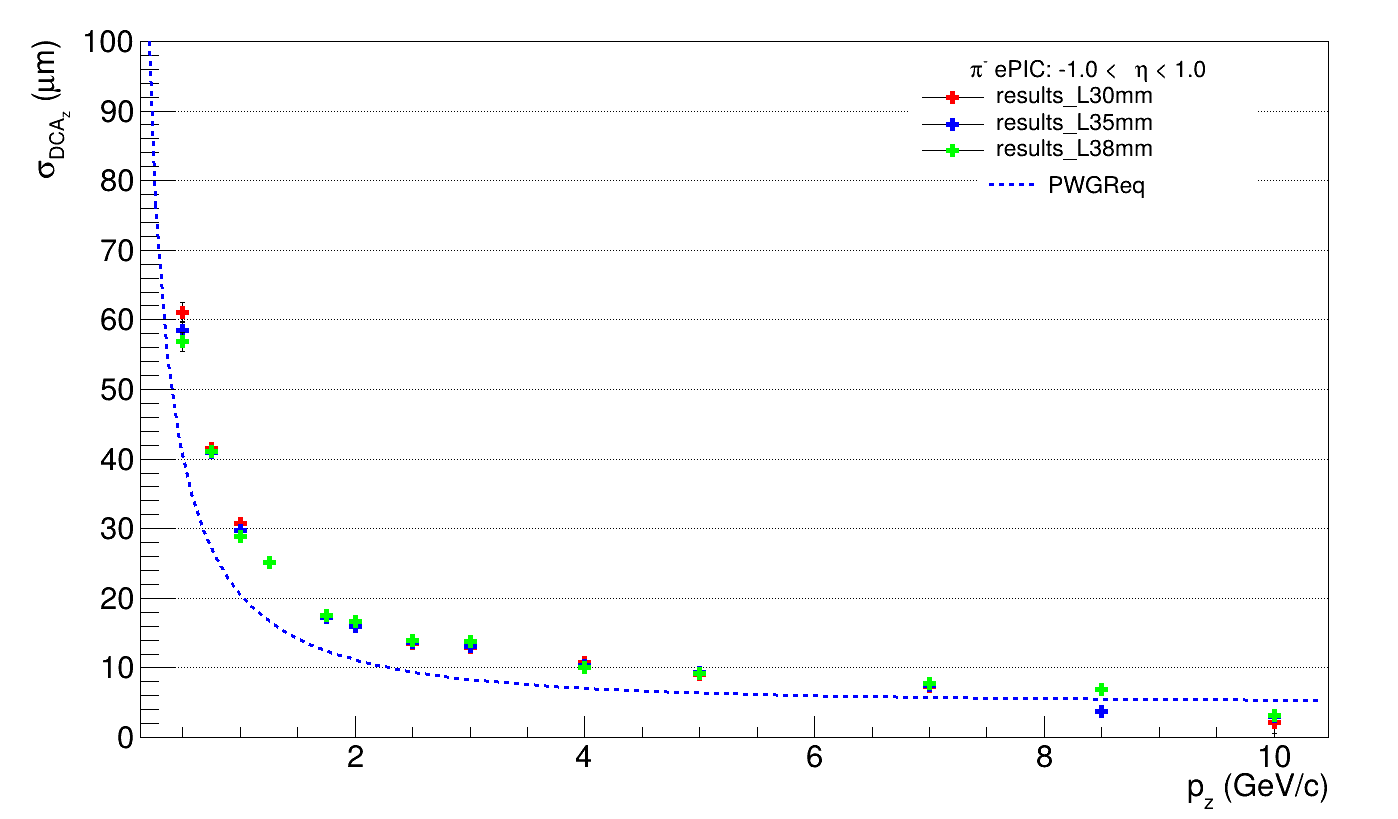 Some missing datapoints here and there due to empty recon data, perhaps a fault/error/bug?
Overlap Study (in L3 only): dca_T
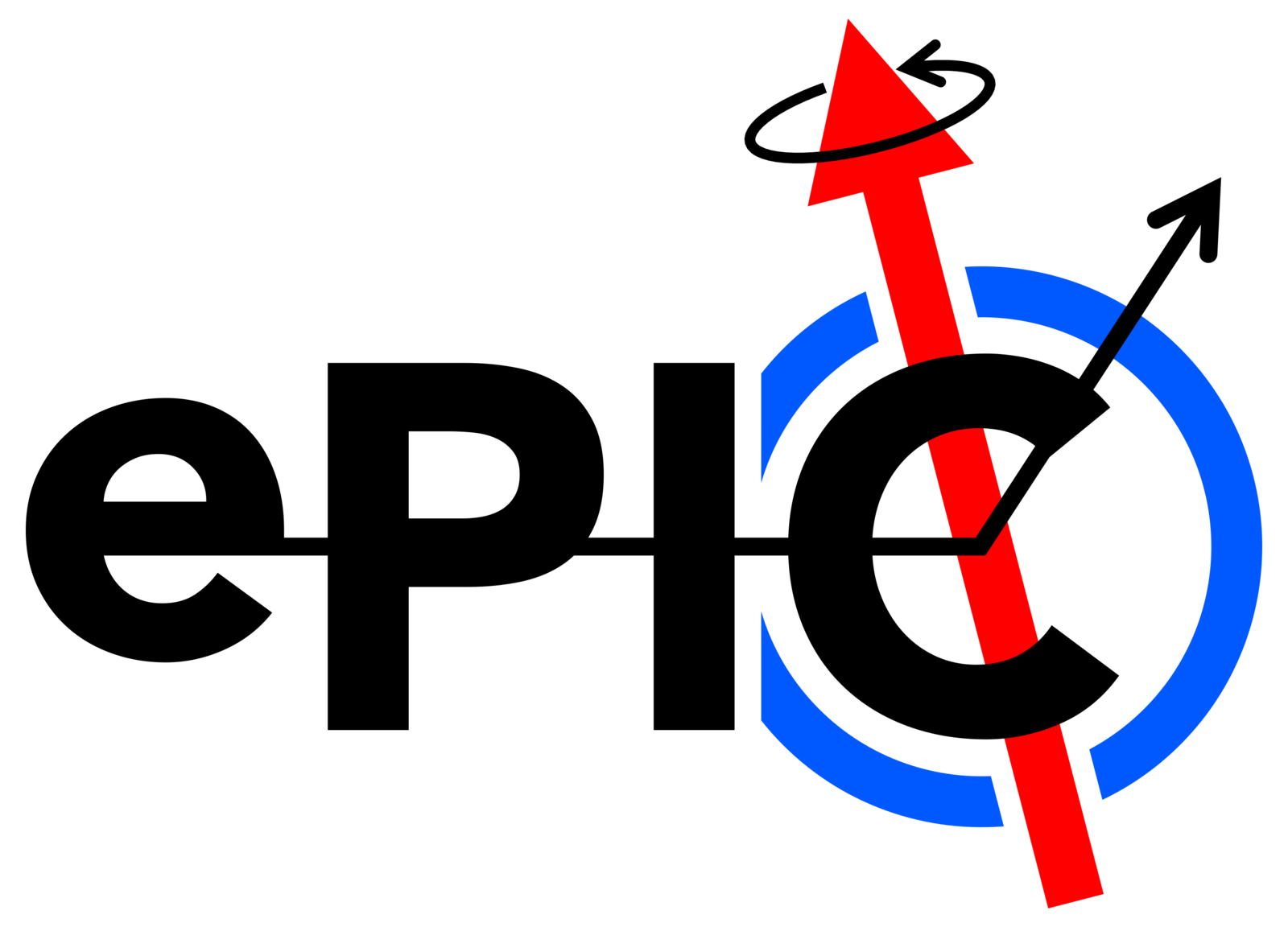 UK
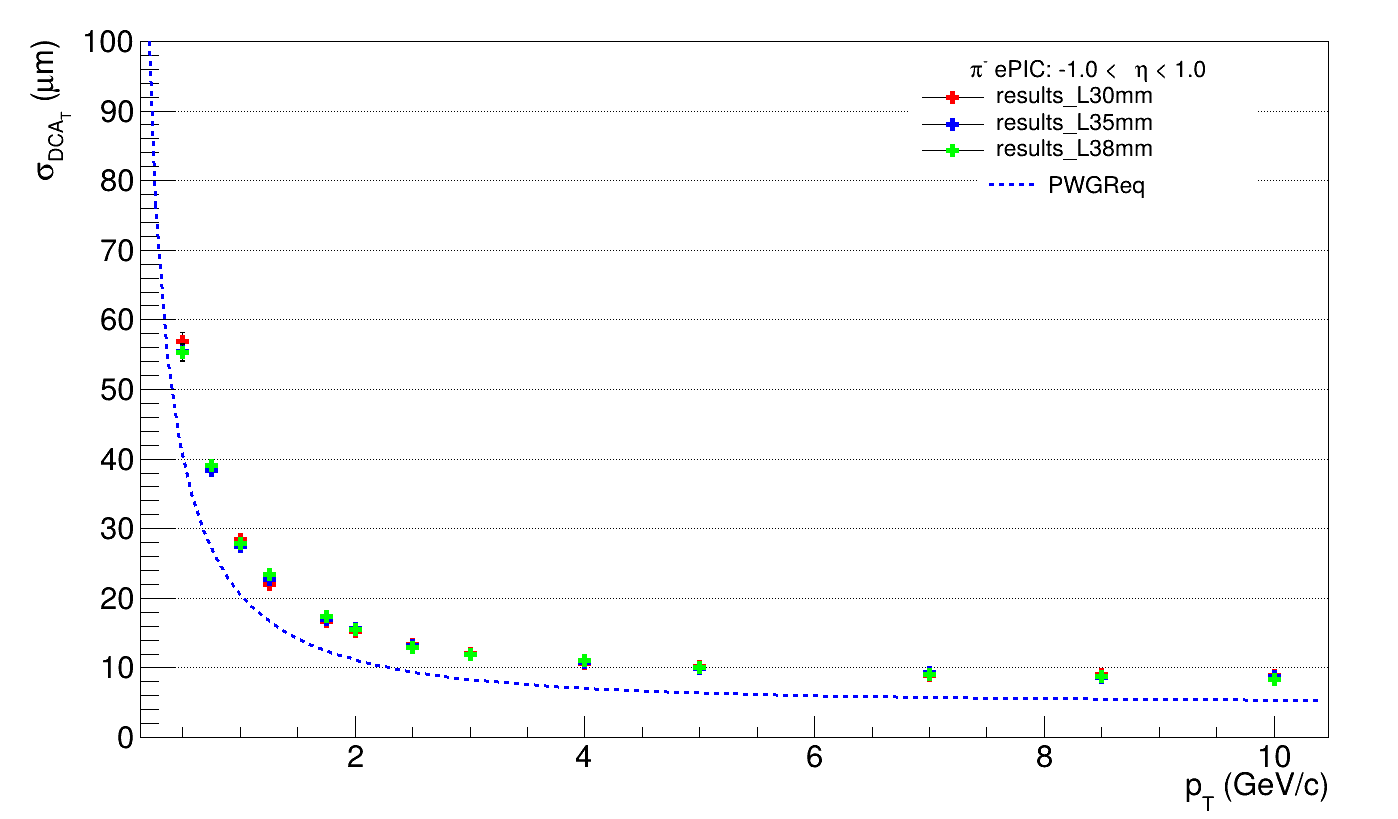 Sensitive Area Study (both layers)
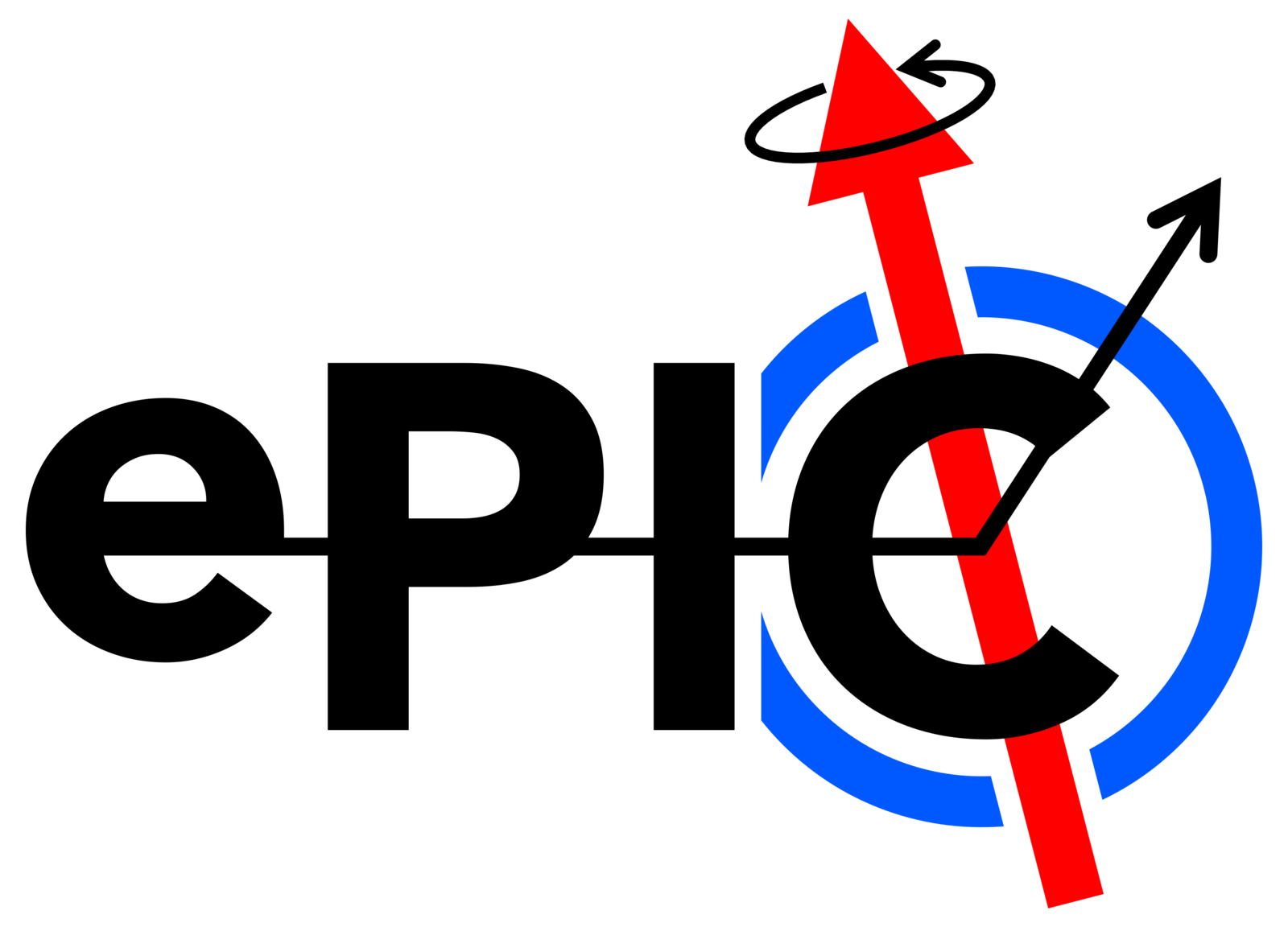 UK
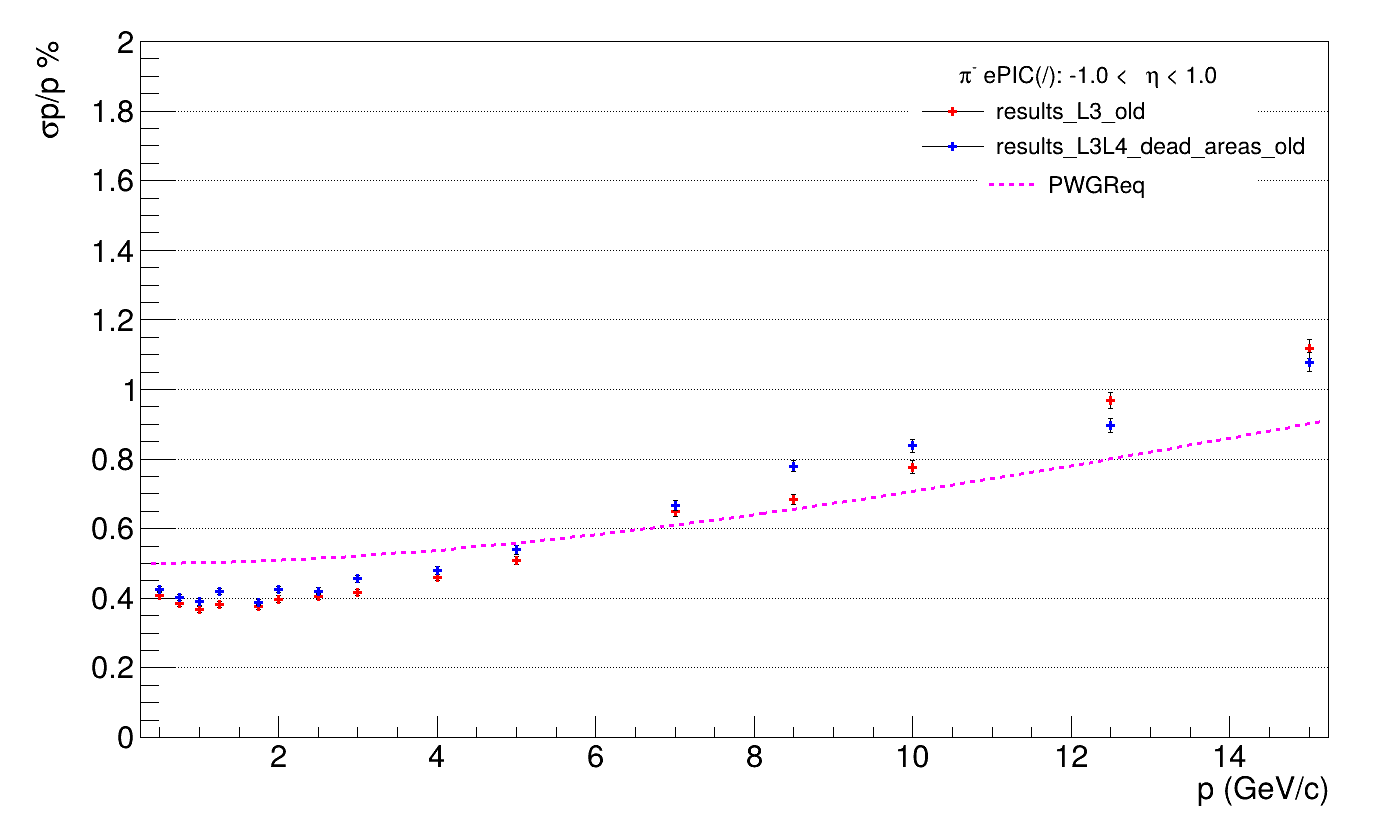 Sensitive Area Study (both layers)
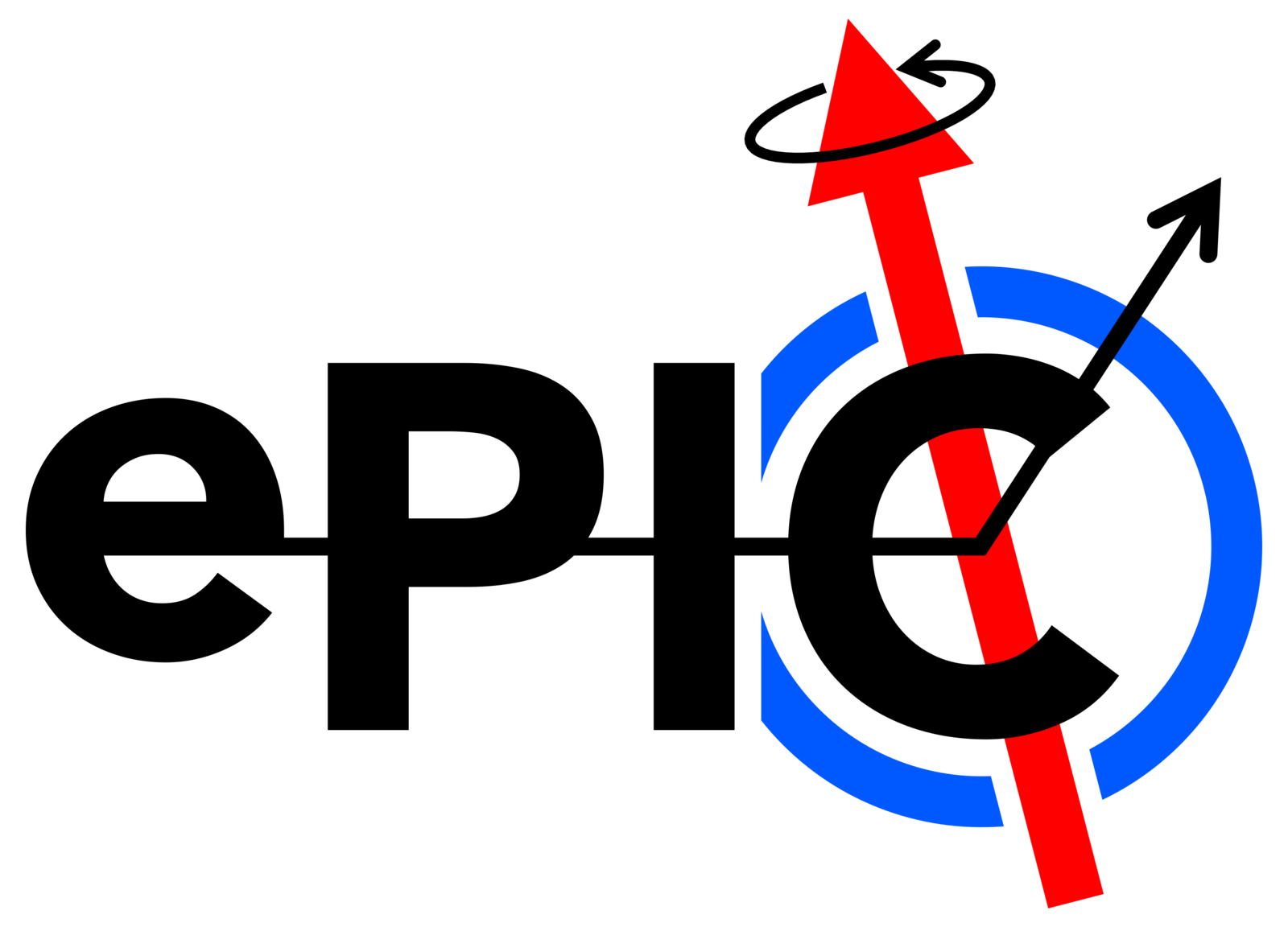 UK
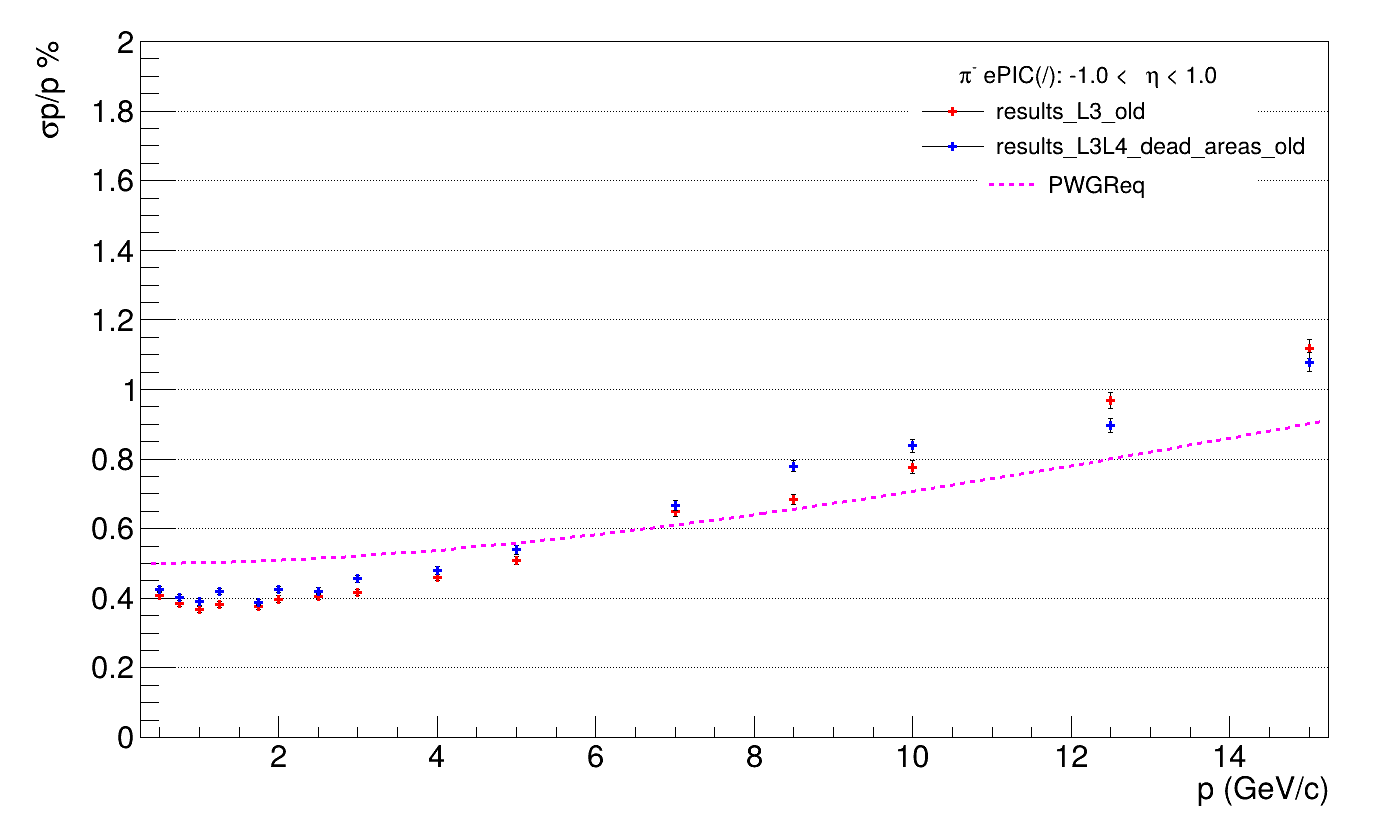 A flipped trend?
(I double checked that I didn’t enter the data wrong.)
Sensitive Area Study: Bad News
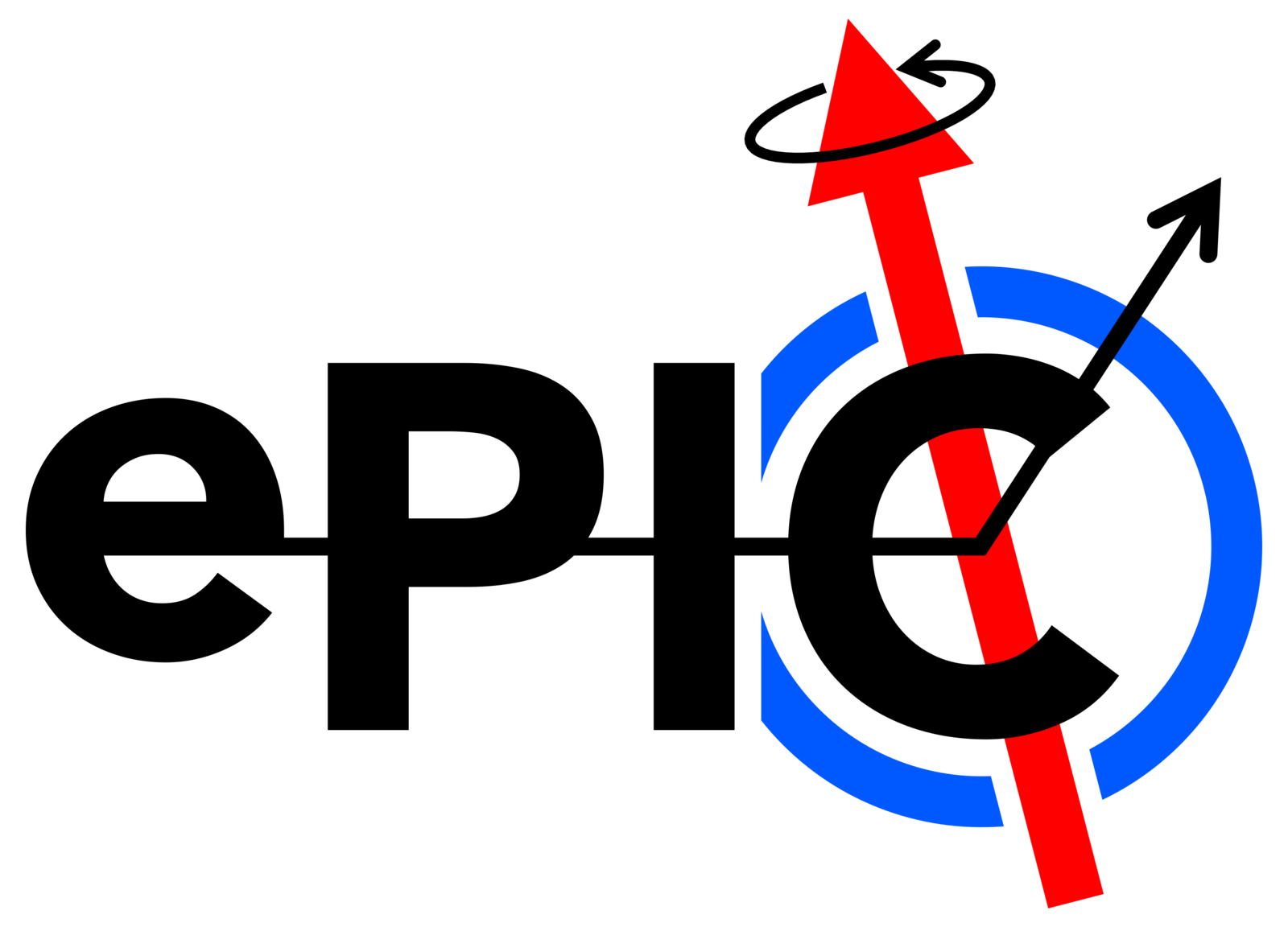 UK
There seems to be an unexplained drop in recon efficiency especially with the old design??
Diagnosis: Draw Hit plots for these faulty runs as well (had no time for this)
New Design with Dead Areas
Old Design with No Dead Areas
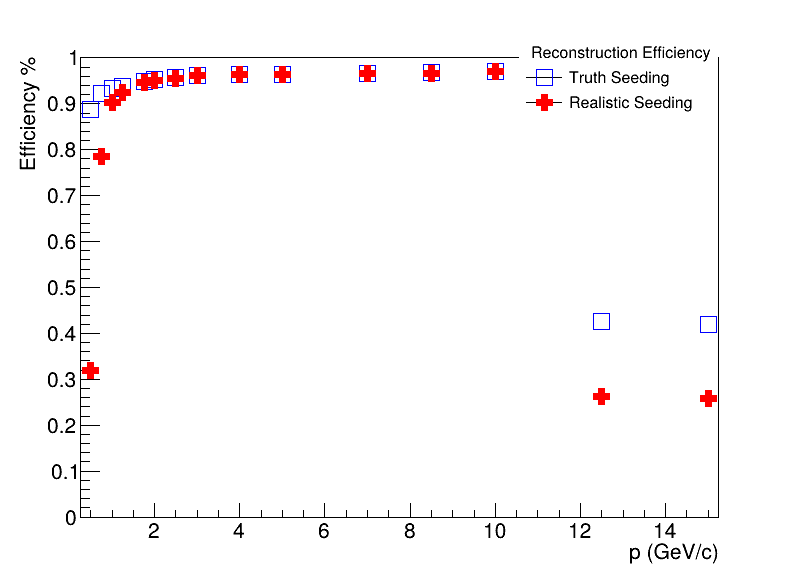 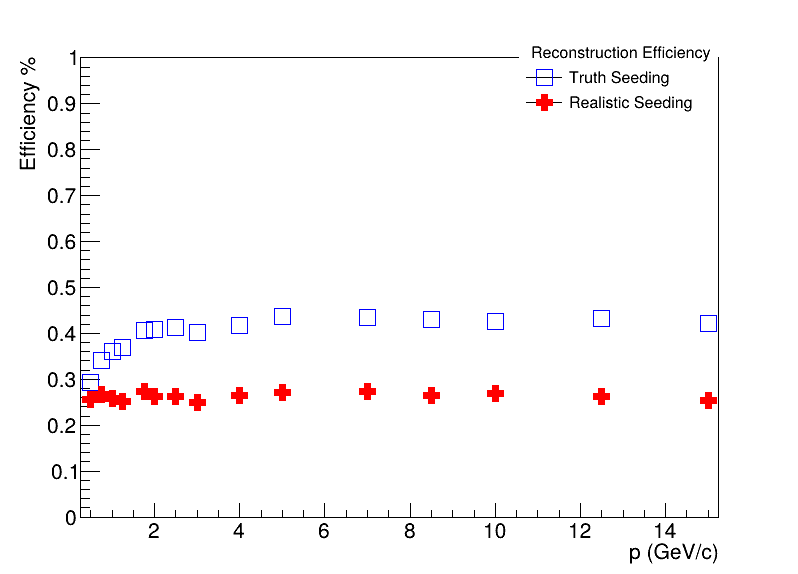 I remember generating these data points on a separate run, hence it might it be something to do with the run and not the old design.
Backup Slides
Compact: silicon_barrel.xml
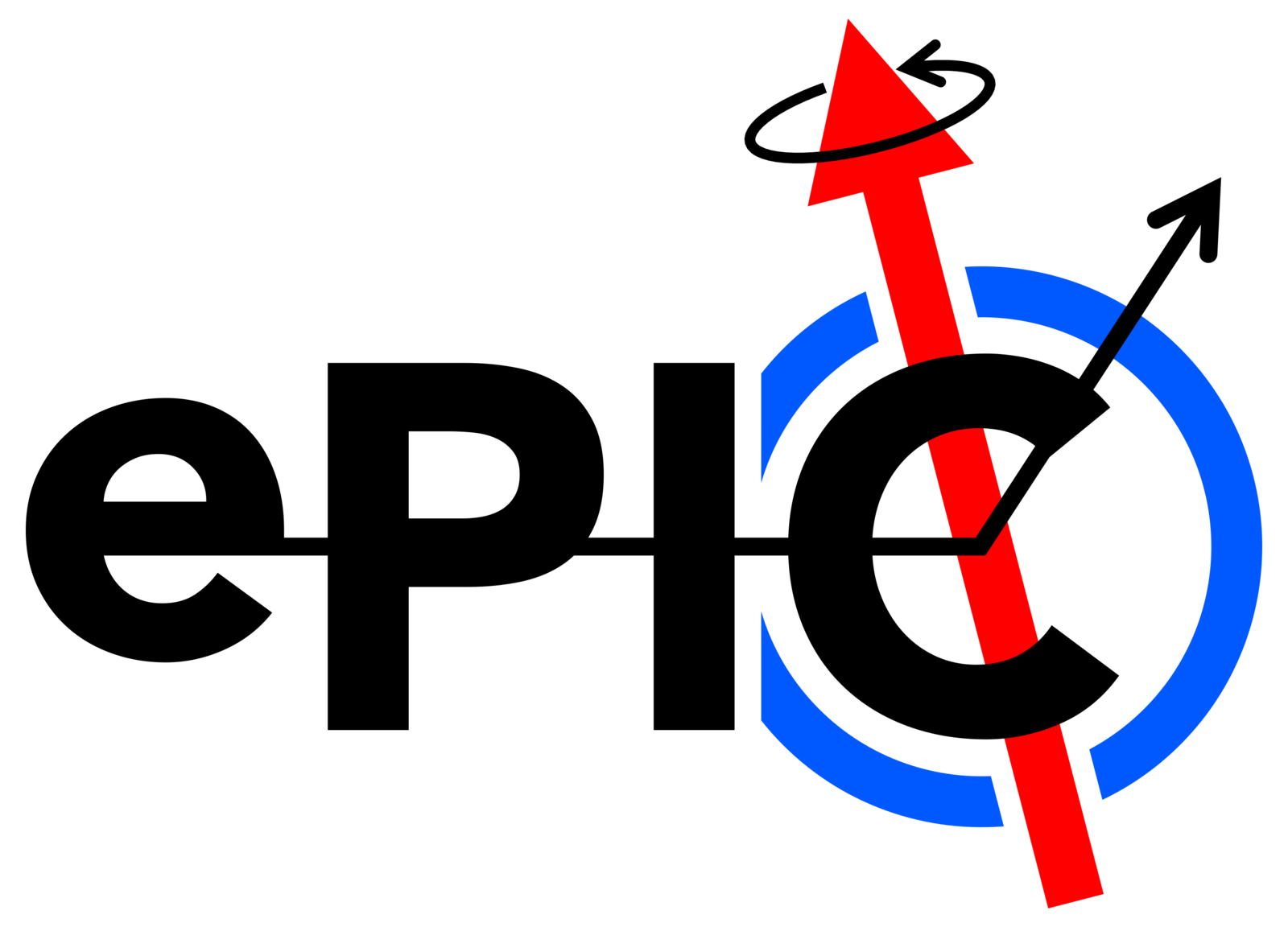 UK
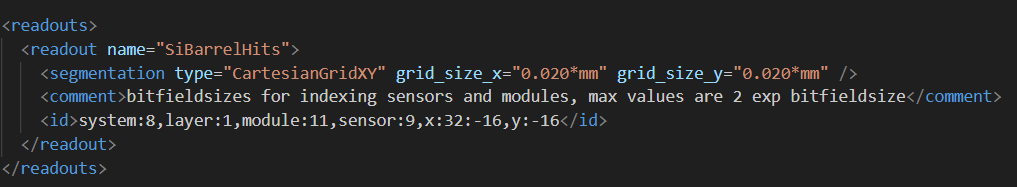 Max. 2^9 senstive components (= total number of extruded facets in sensitive <module_component>s) per <module>
2^11 <module> allowed on the entire barrel
Sensitive Components
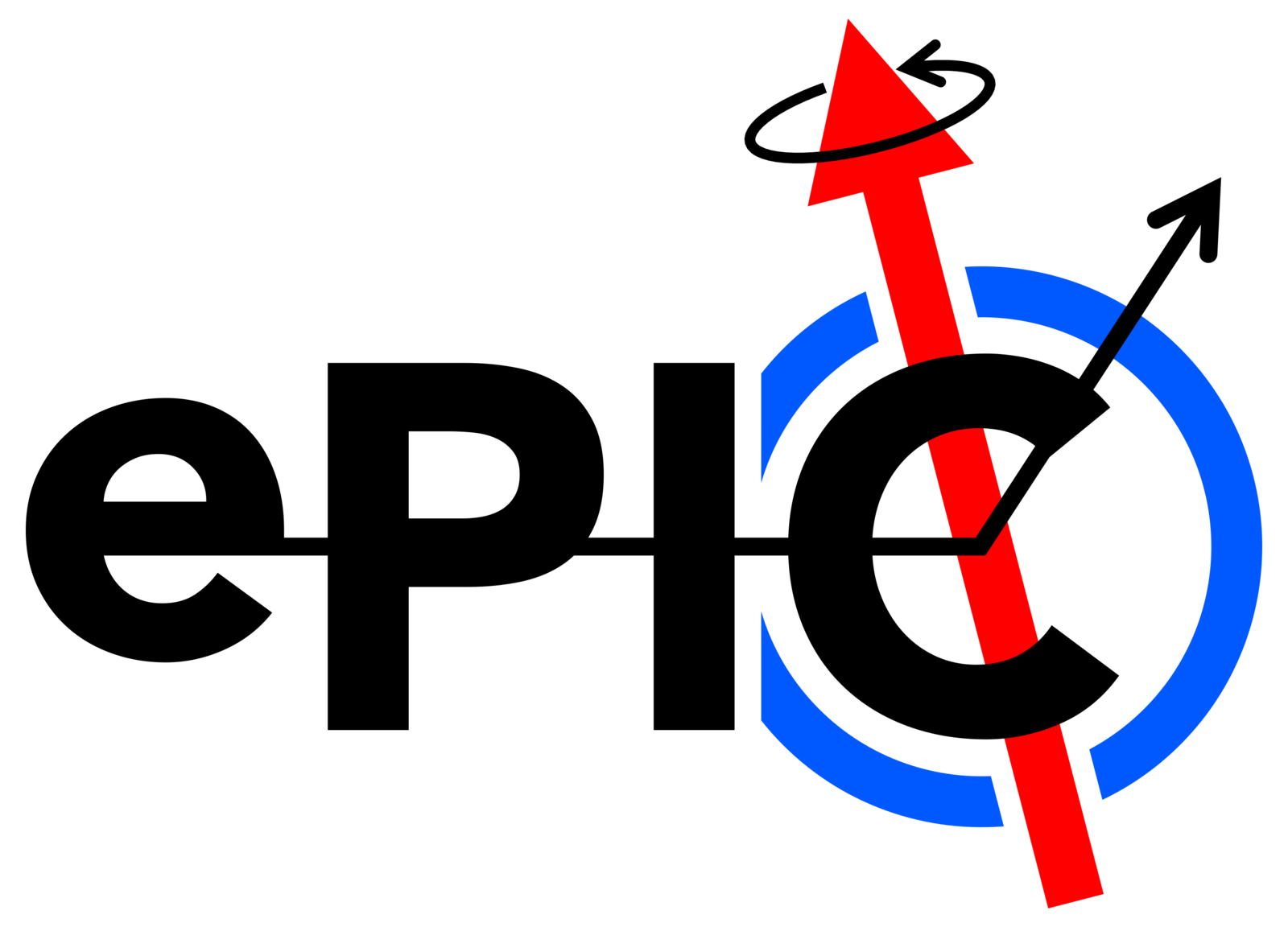 UK
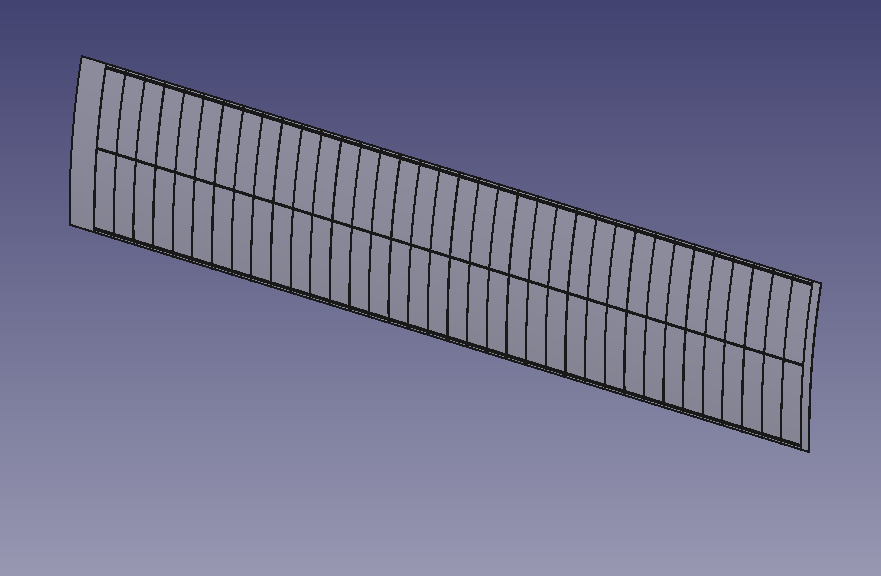 Assumptions:
Curvature restricted to xy plane
Stave placed with the long axis along the z axis, and the thickness along the y axis
Looking from this side
Sensitive Components
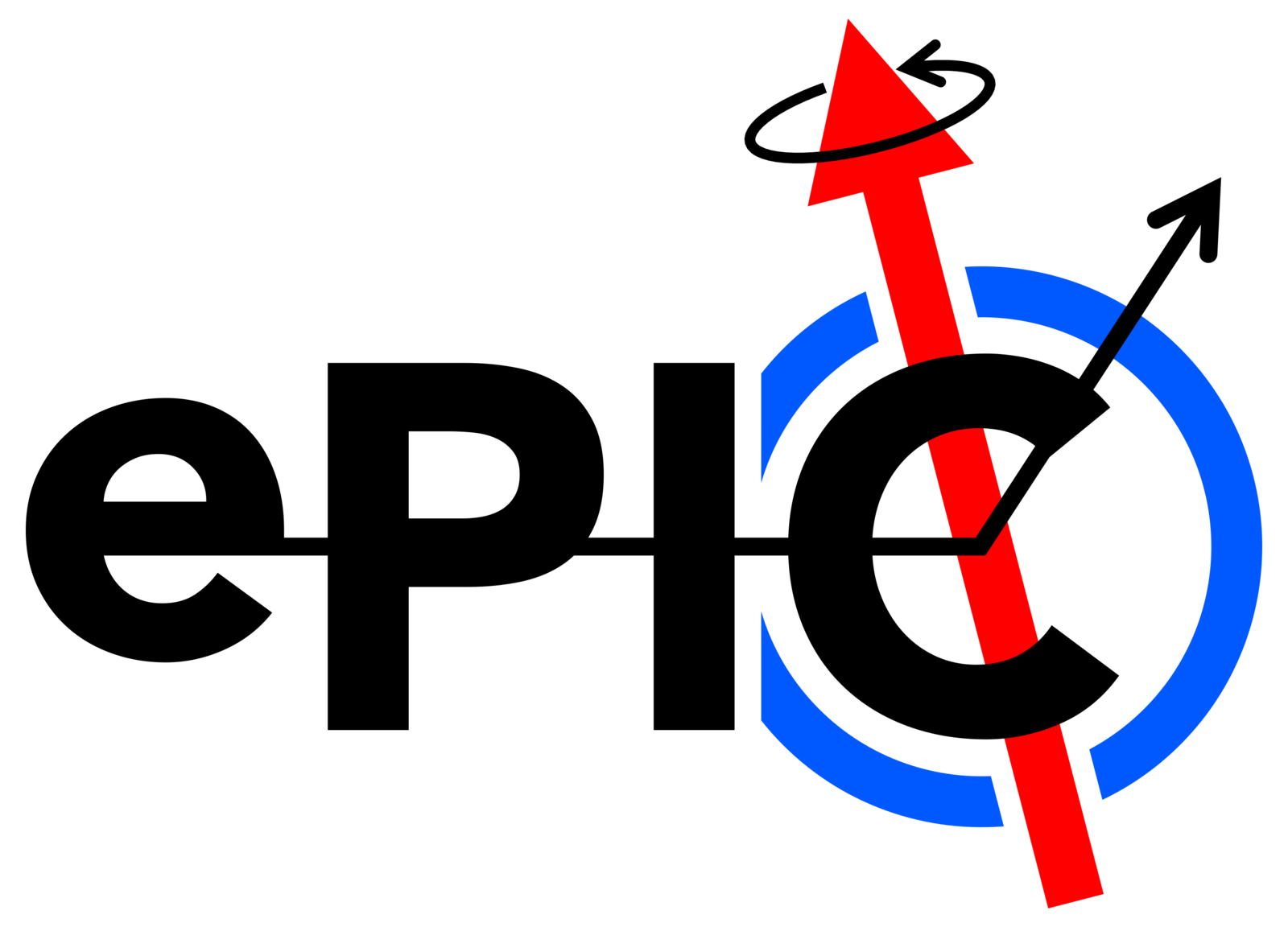 UK
Facet 1
Don’t Extrude this Facet
Extrude this Facet in the direction opposite to the normal
It should also work if the silicon was curved the other way, equivalent to a y-> -y transformation which keeps x invariant!
(Please correct me if I am wrong.)
Facet 2